Assessing Multidimensional Climate Extremes and Associated Vulnerabilities Across the United States
Saurav Bhattarai1, Sanjib Sharma2, Rocky Talchabhadel1
04/19/2024
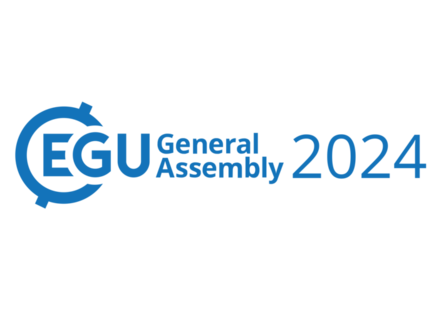 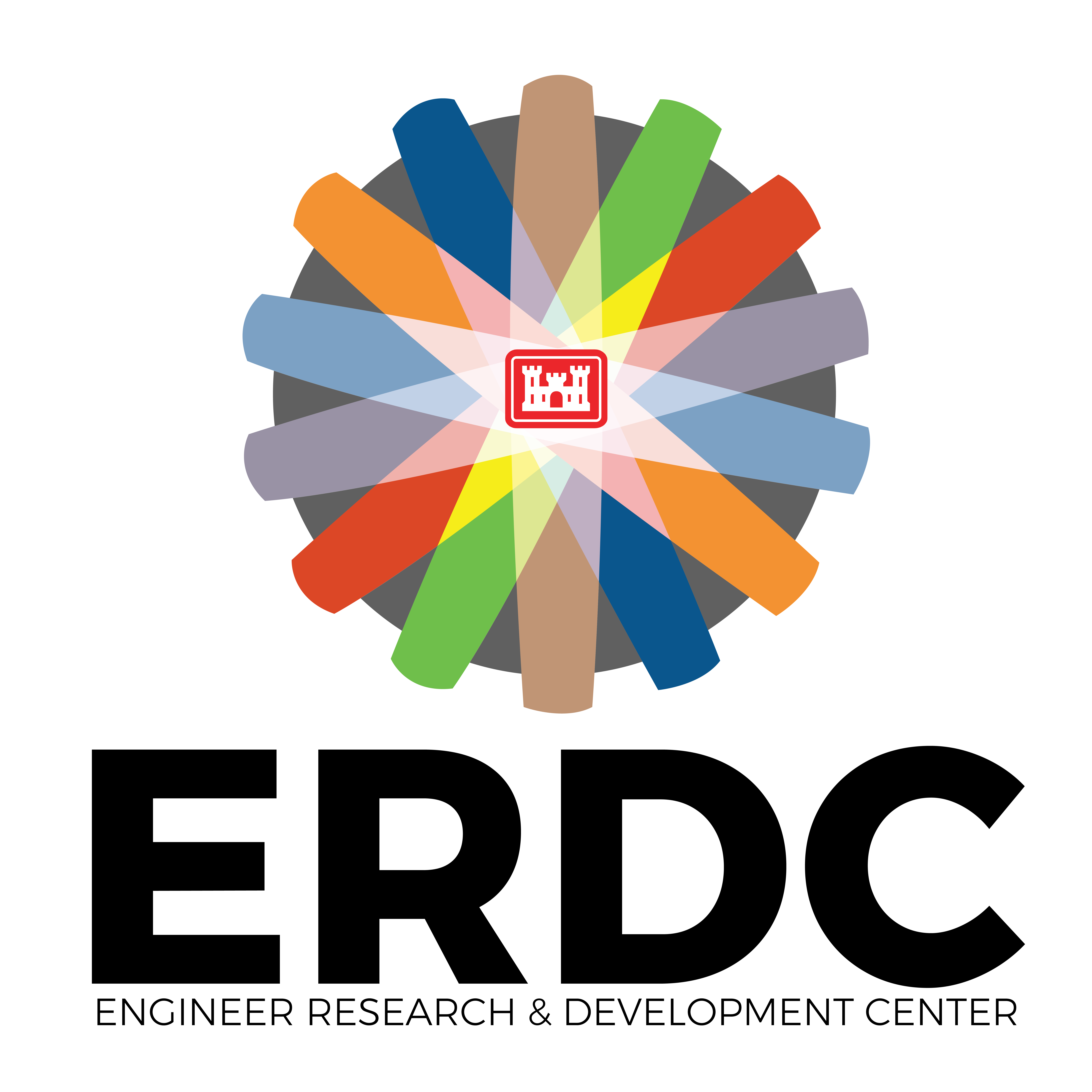 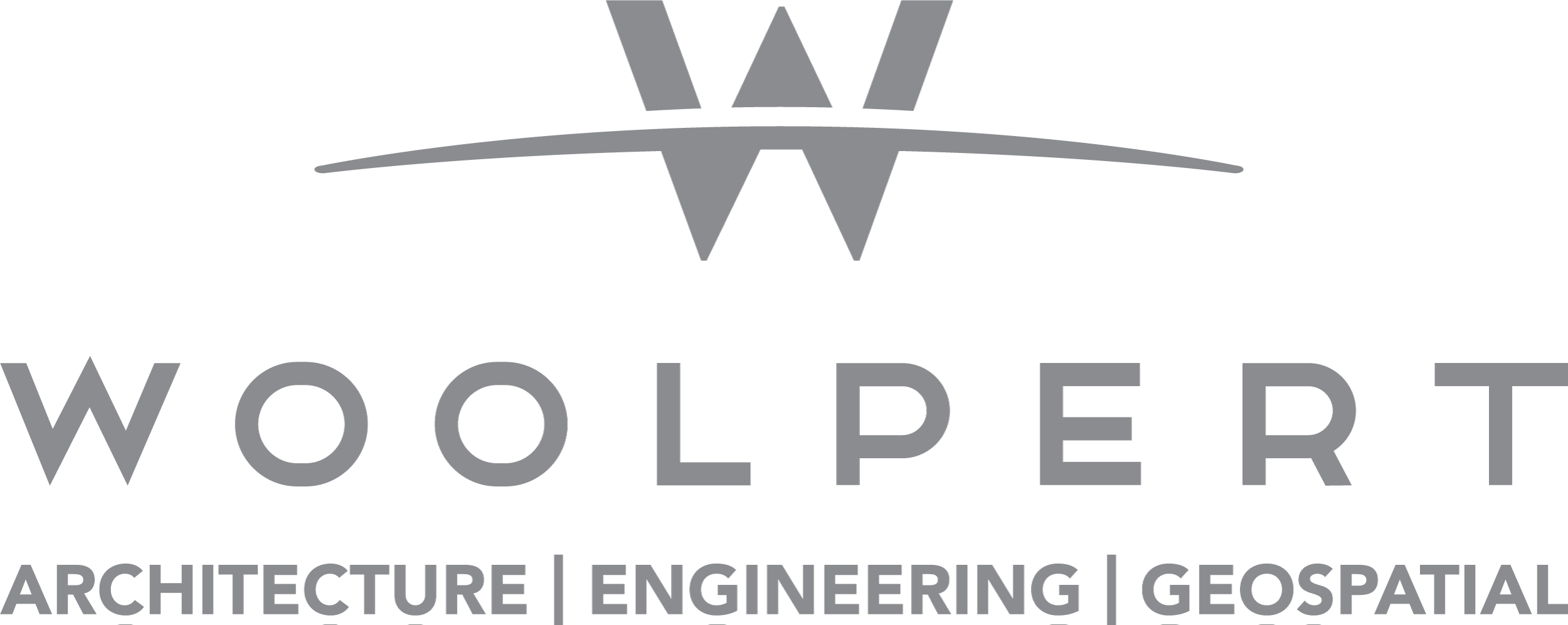 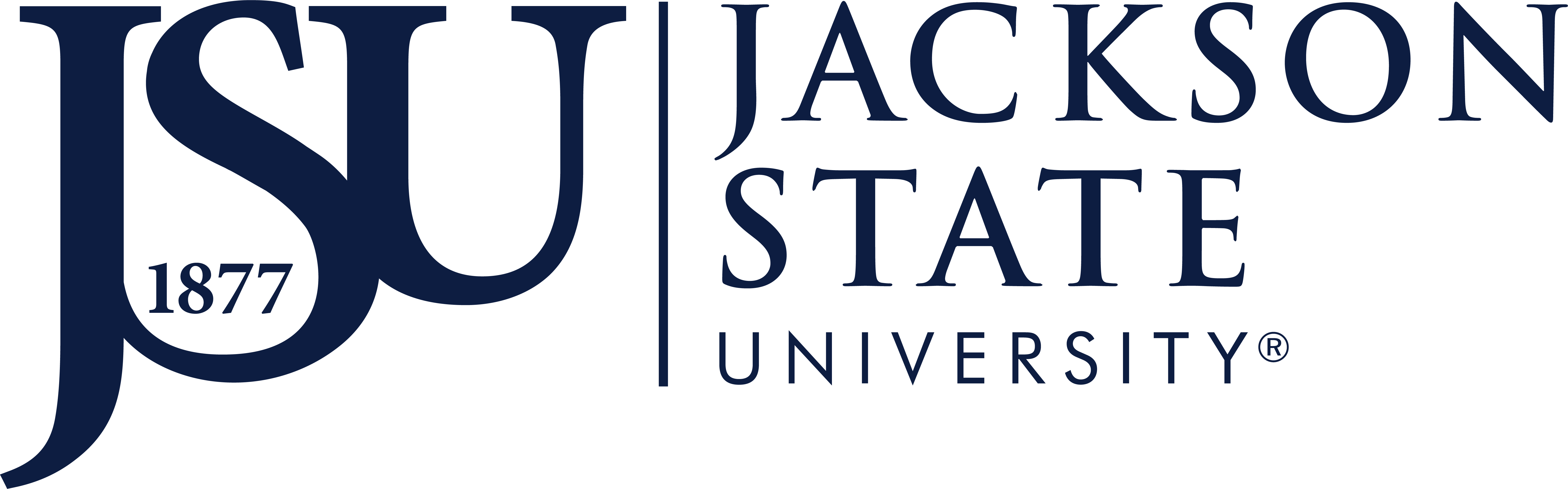 Background
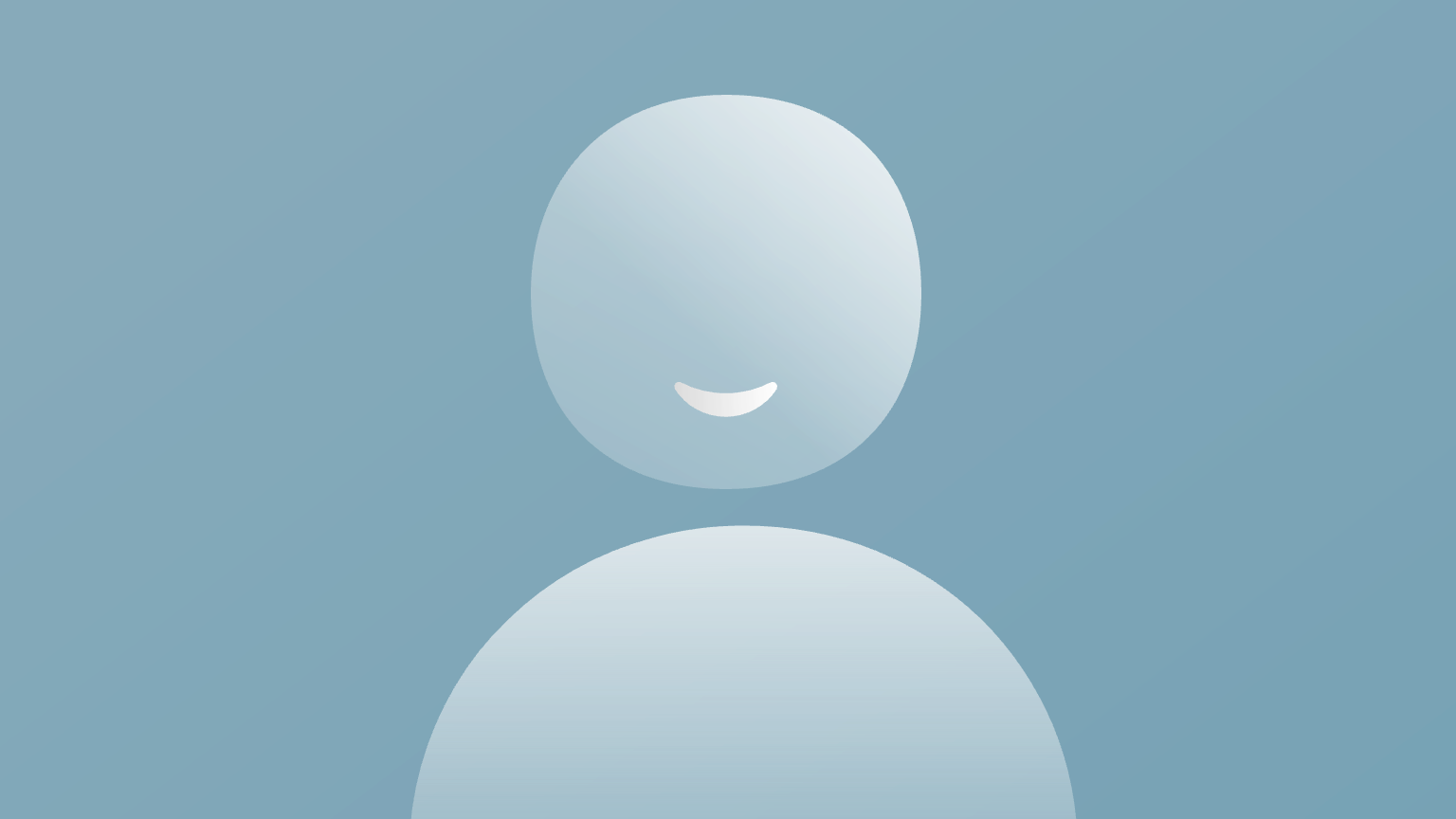 Research Objectives
Case Study 1: Heatwave
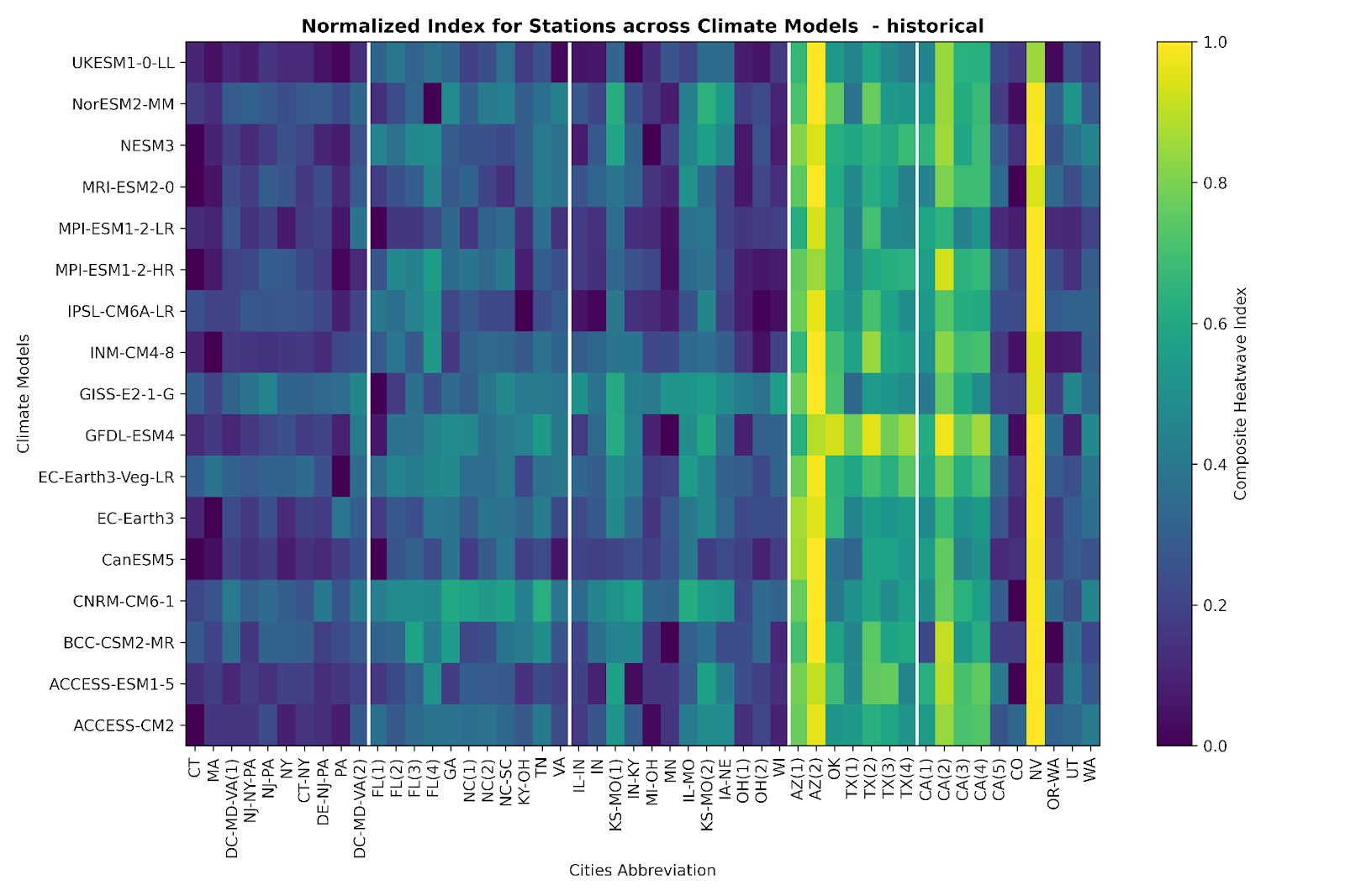 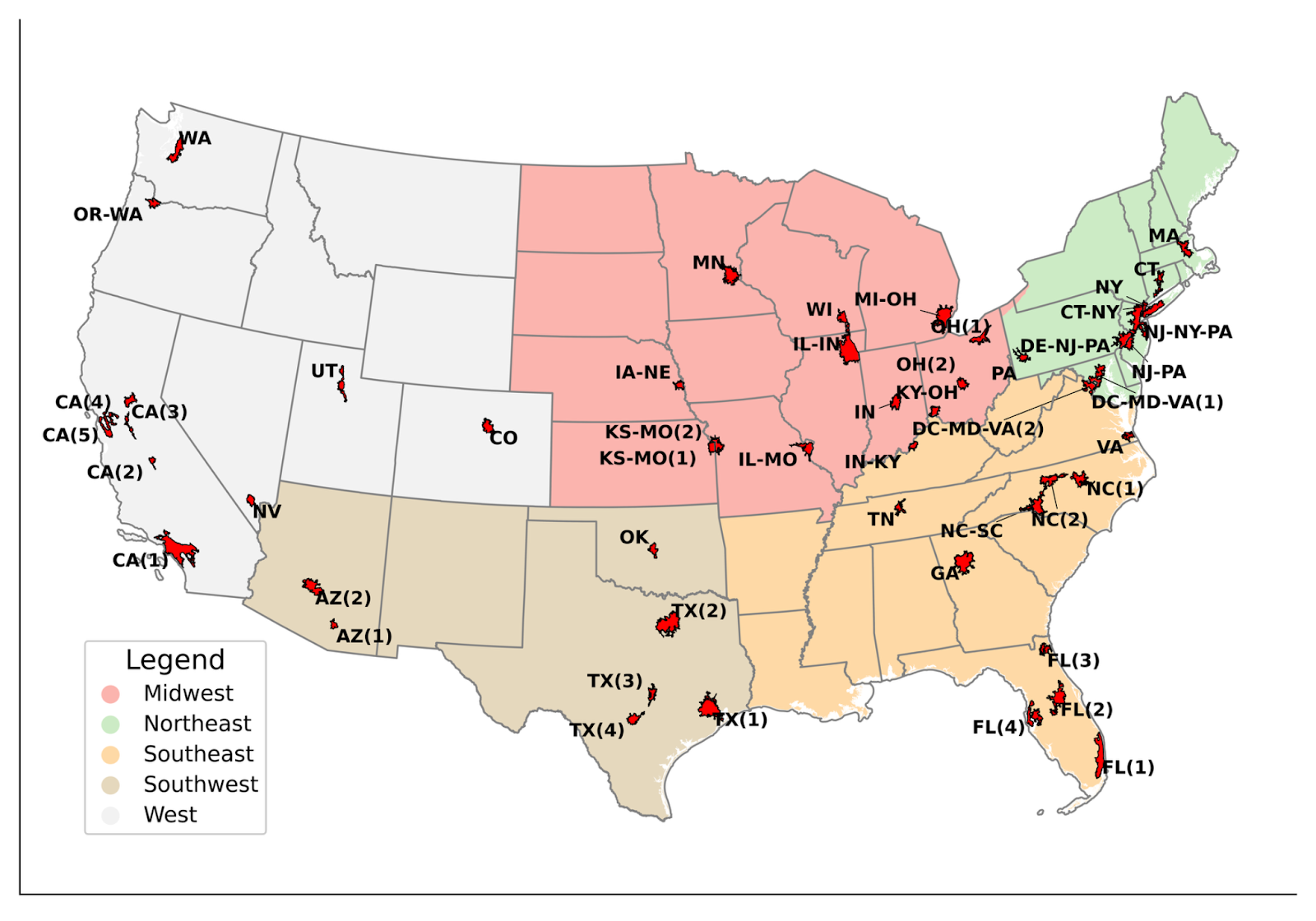 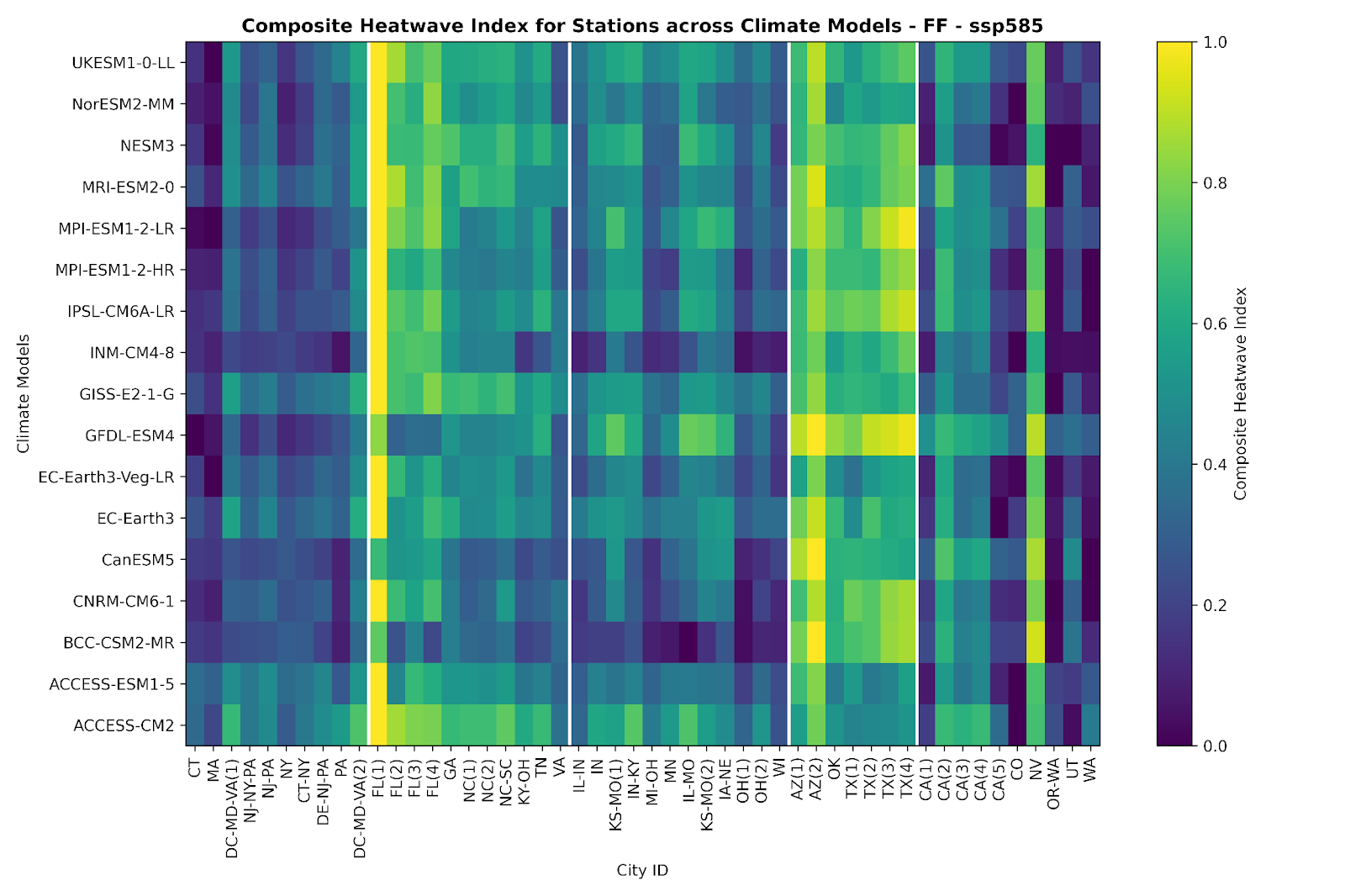 Heatwave: Spatial Representation
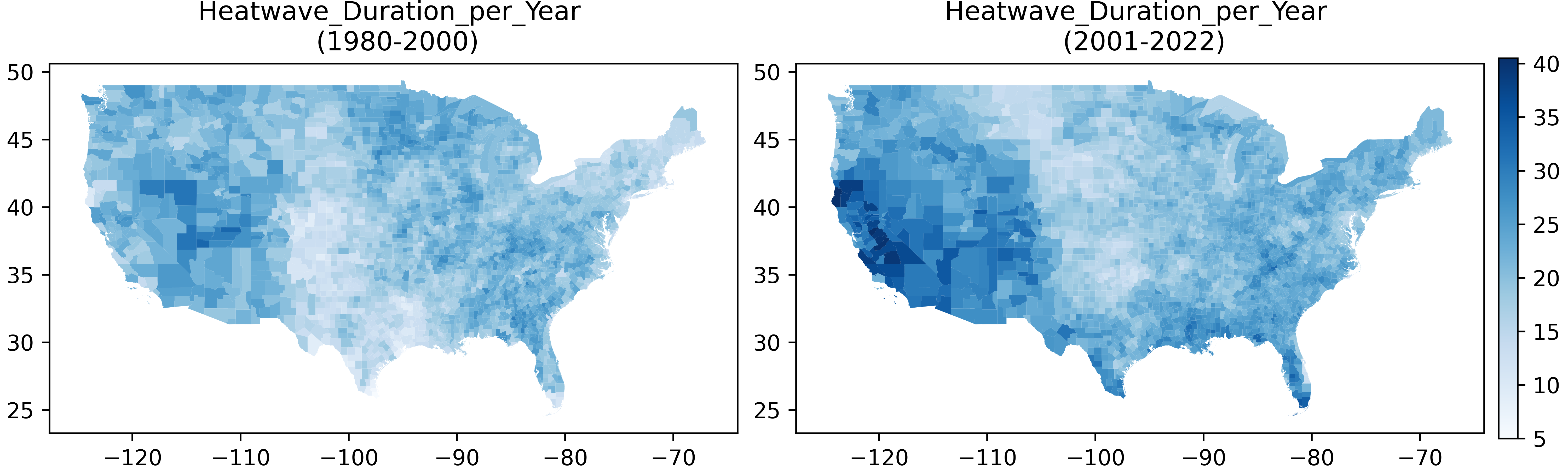 Heatwaves and Precipitation
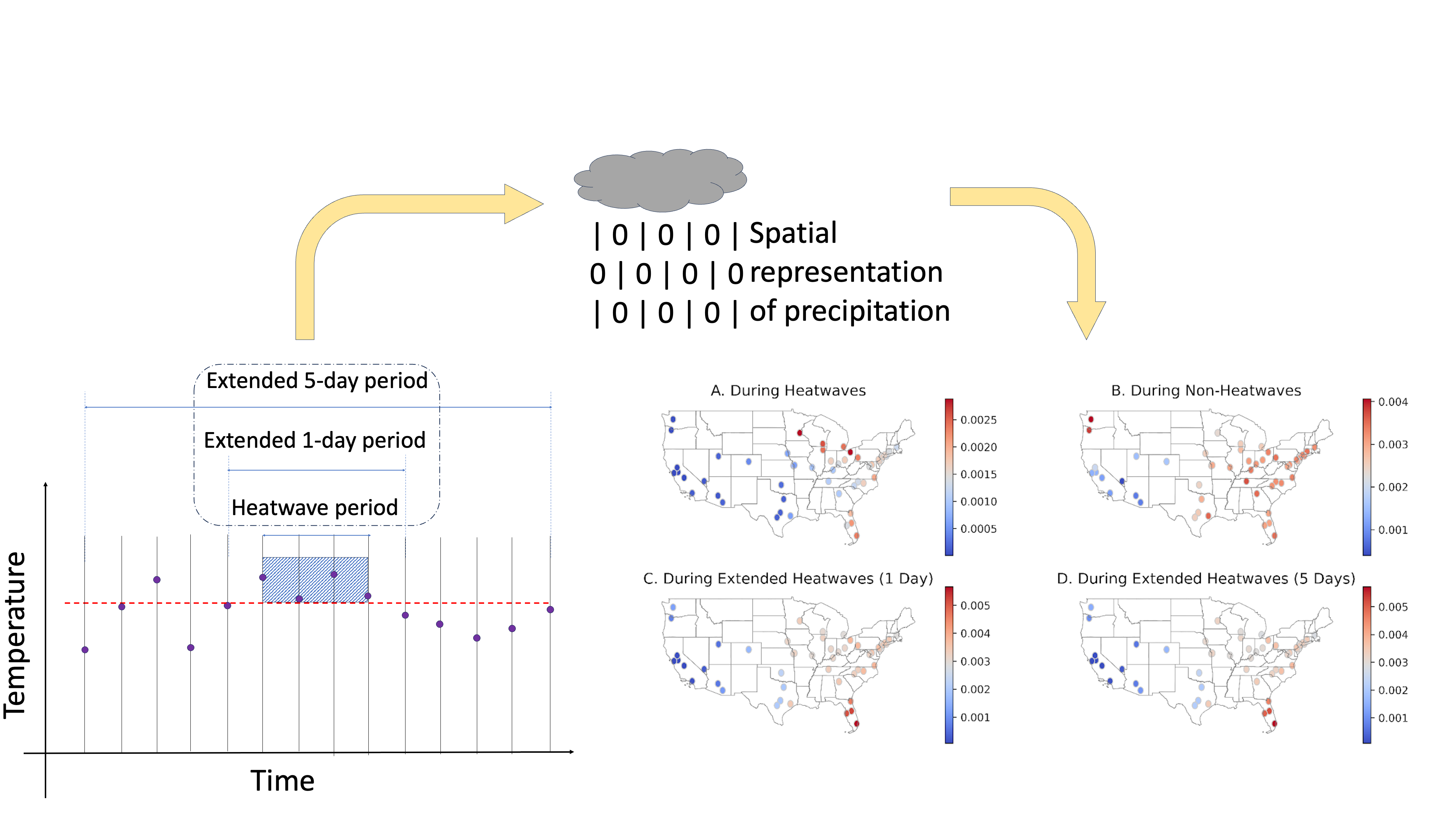 Precipitation during ‘x’ days prior/after heatwave 							x = 1
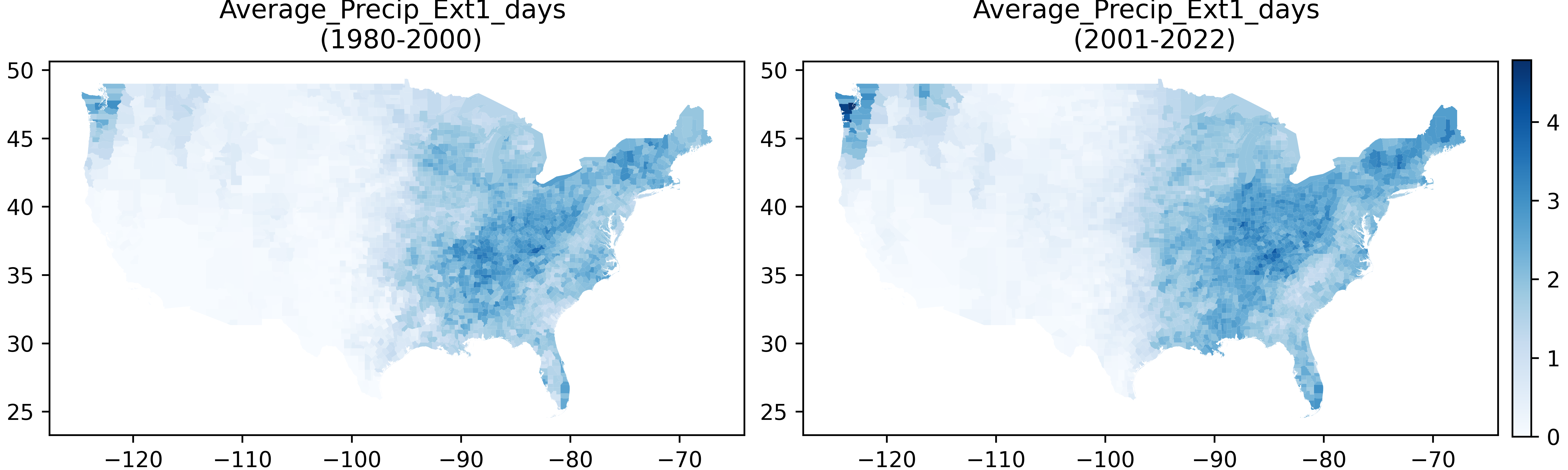 Precipitation during ‘x’ days prior/after heatwave							x = 3
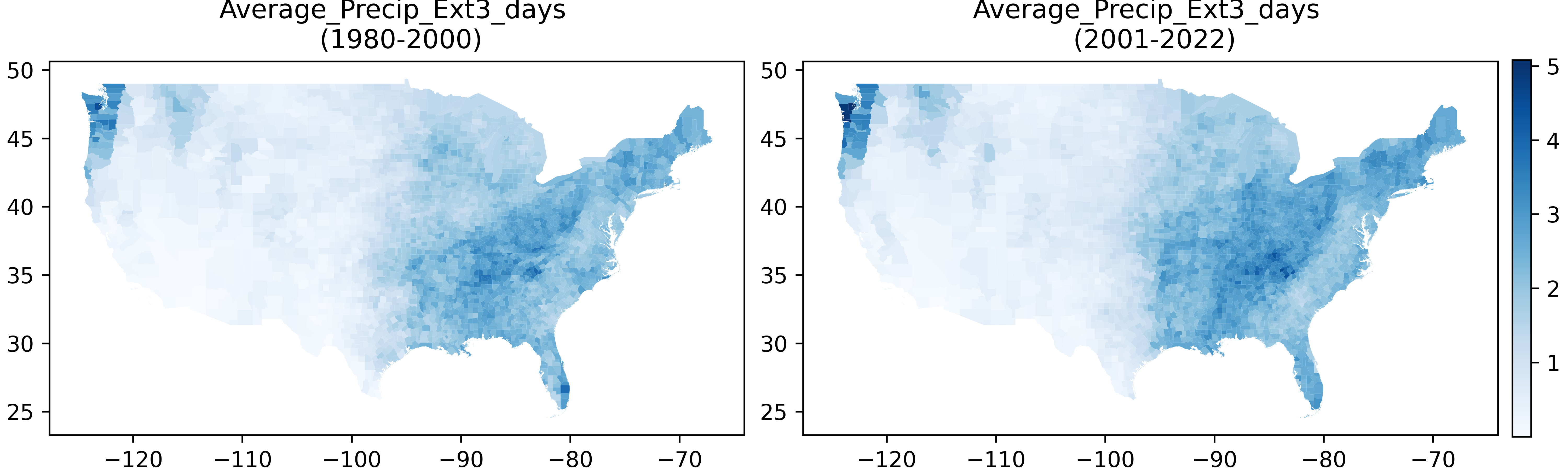 Precipitation during ‘x’ days prior/after heatwave							x = 5
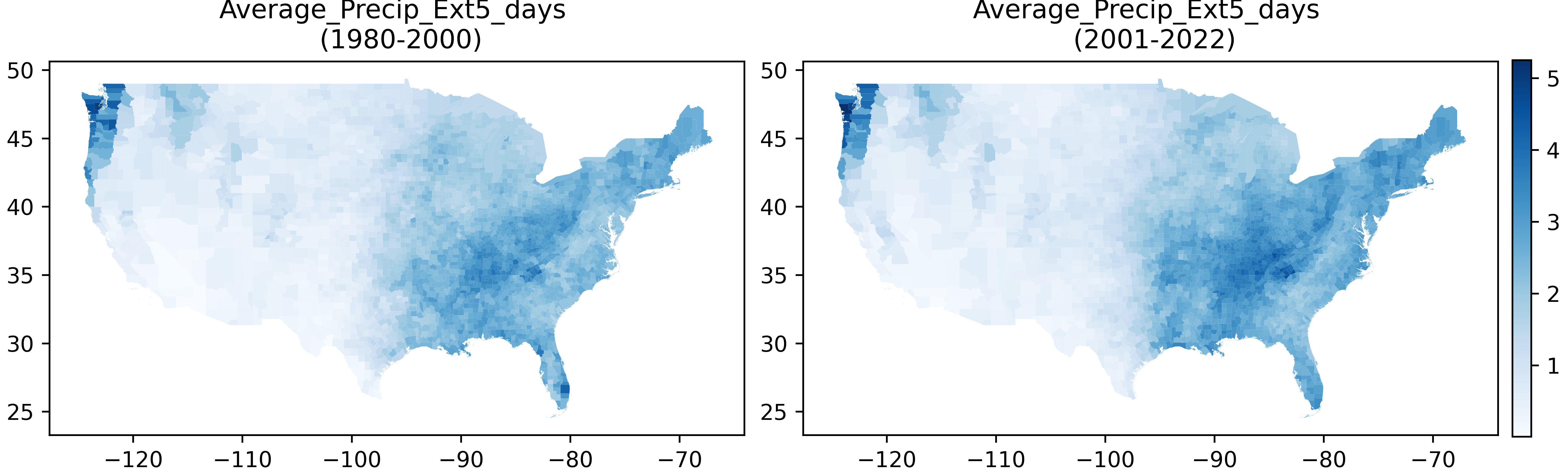 Precipitation during ‘x’ days prior/after heatwave							x = 7
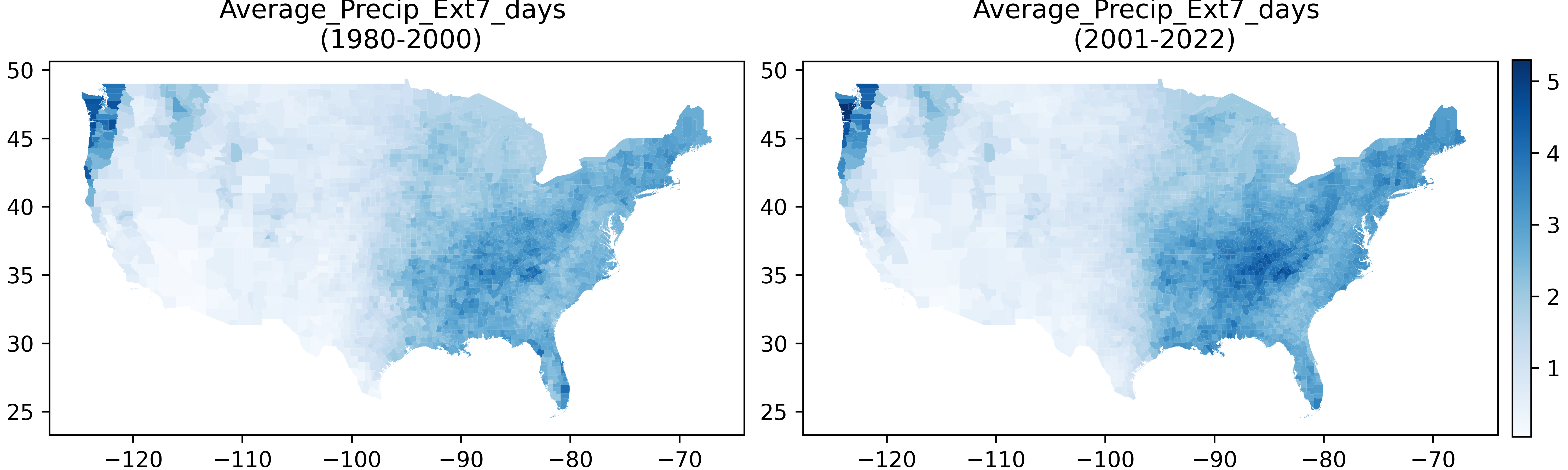 Humidity during heatwave
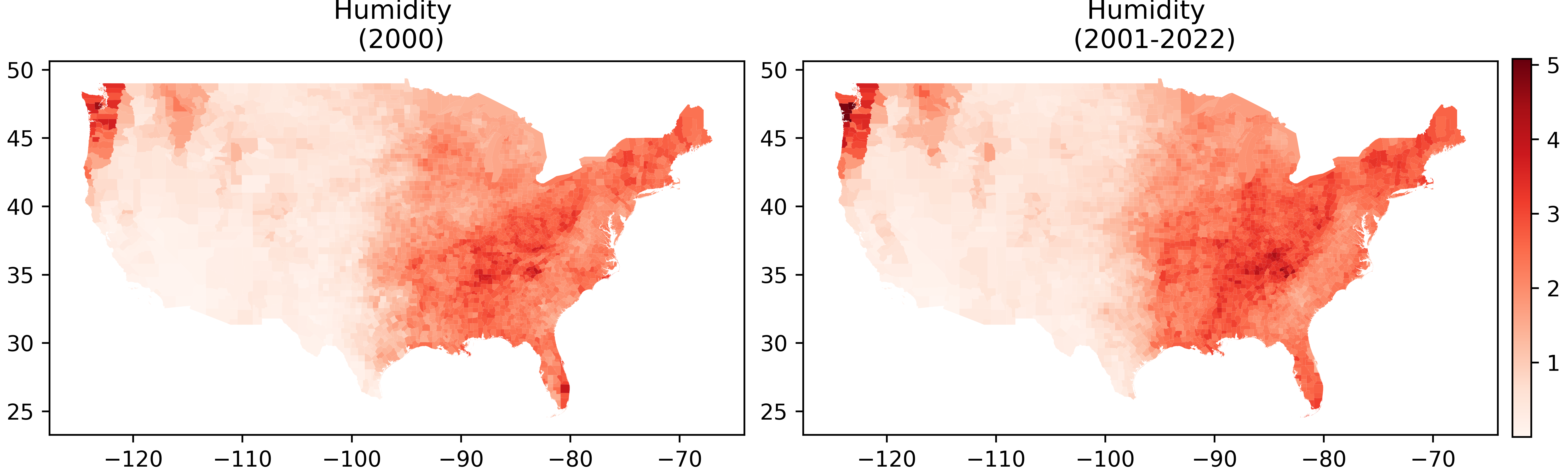 100
90
80
70
60
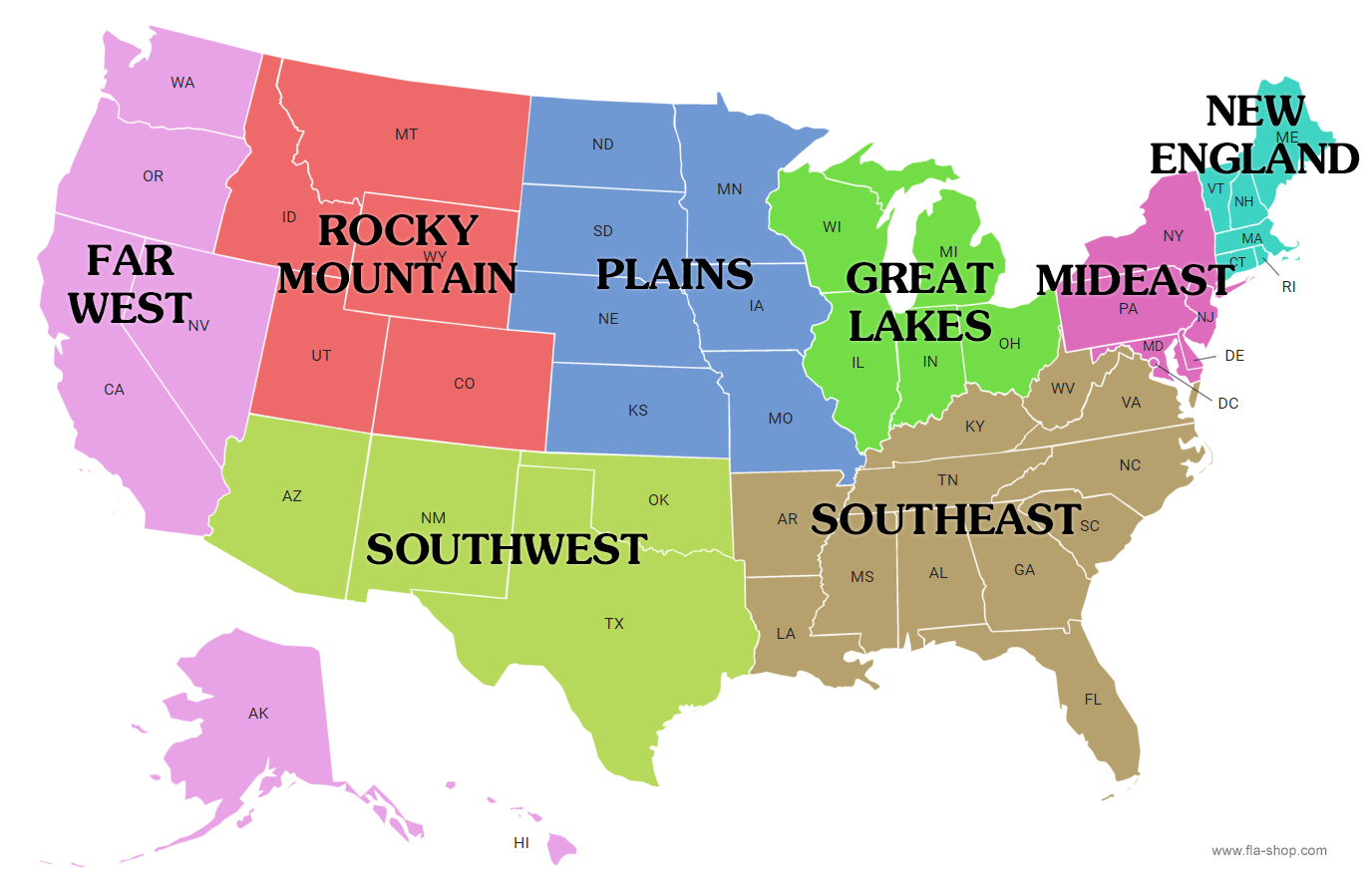 Precipitation during ‘x’ days prior/after heatwave
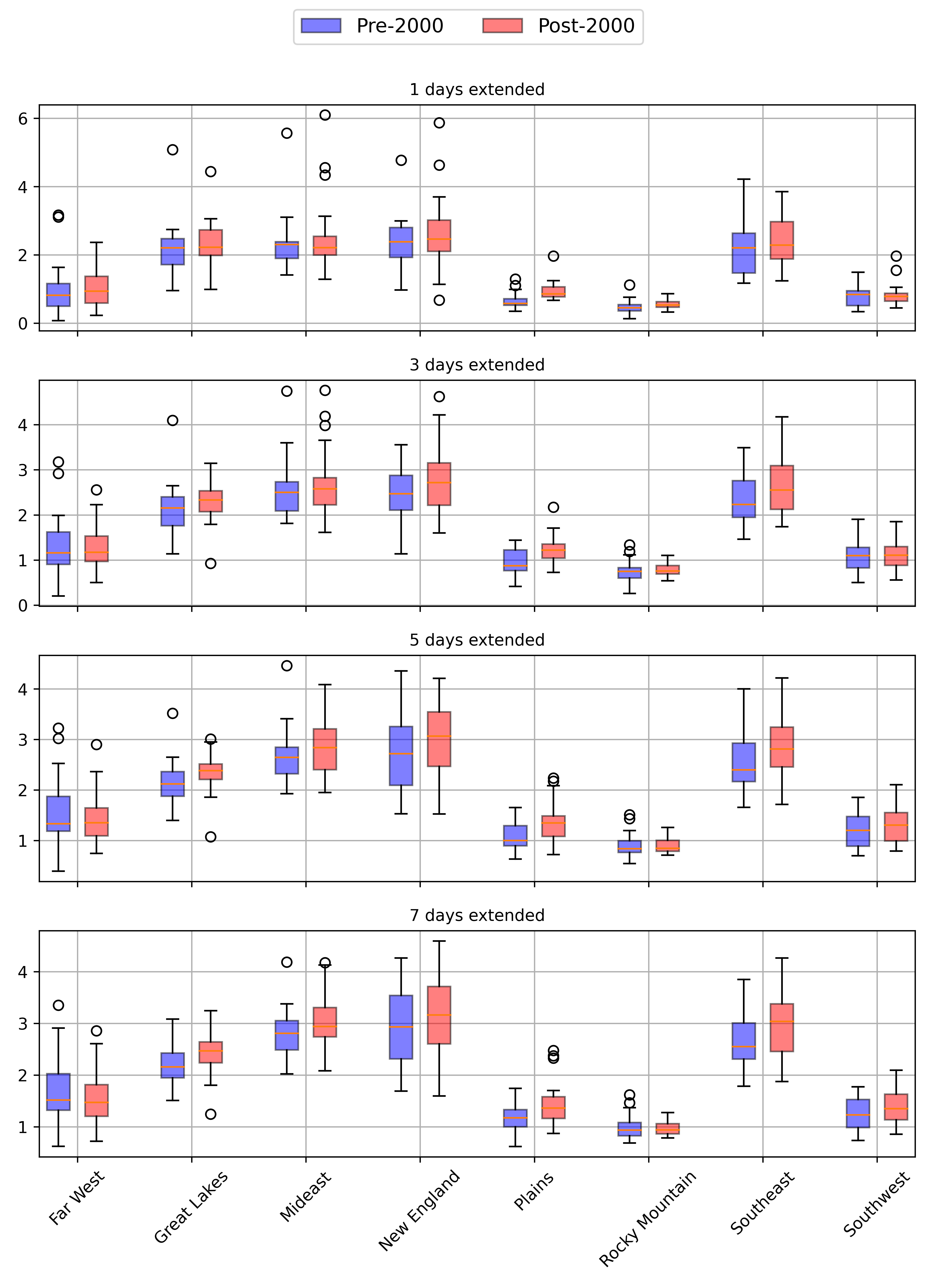 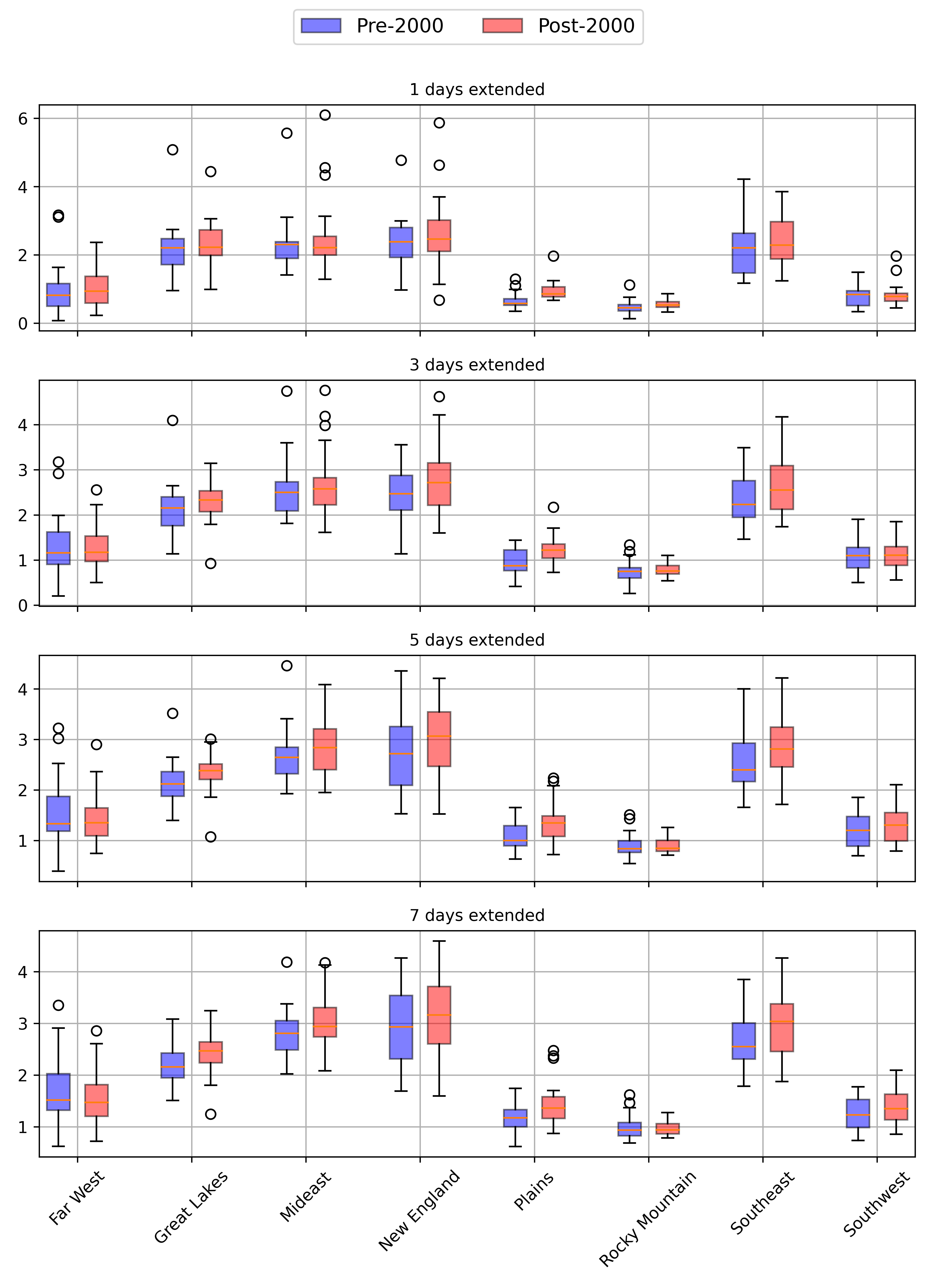 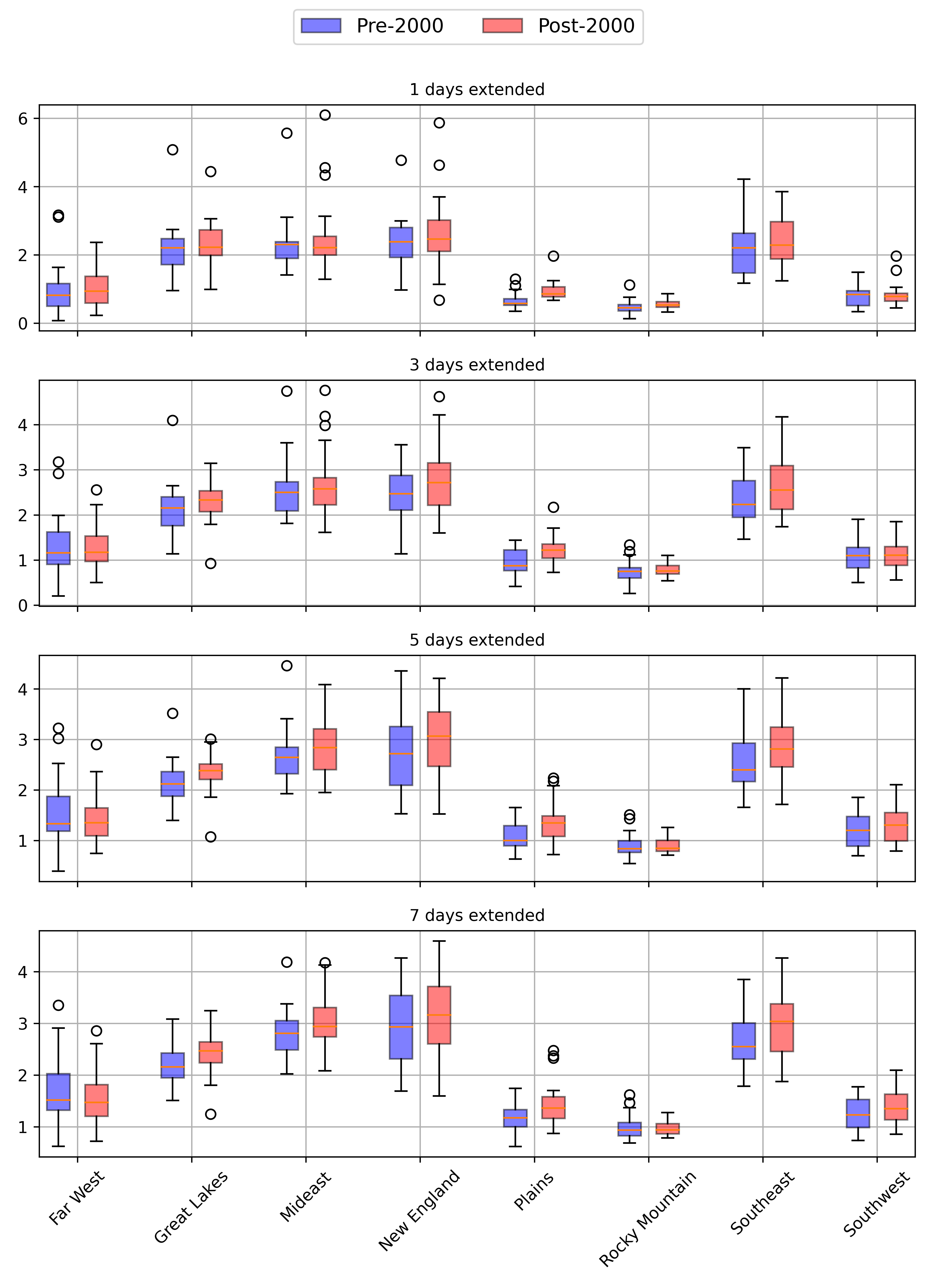 Takeaway for Case 1
Our analysis uncovered some connections between extreme heatwaves and precipitation patterns. Places that experienced more intense and frequent heatwaves saw less total precipitation.
Additionally, we found places with lower heatwave intensity did often receive rainfall soon after heatwaves. This precipitation could provide a cooling relief. This looks like the good news, BUT..
However, precipitation also raises humidity levels which may heighten heat discomfort.
HEATWAVE only is severe at one region (in this case mostly west and florida region)
However, HEATWAVE + HUMIDITY (as a result of precipitation) is at eastern region.
Case Study-2: Higher precipitation extreme with days above 90th percentile at extended period
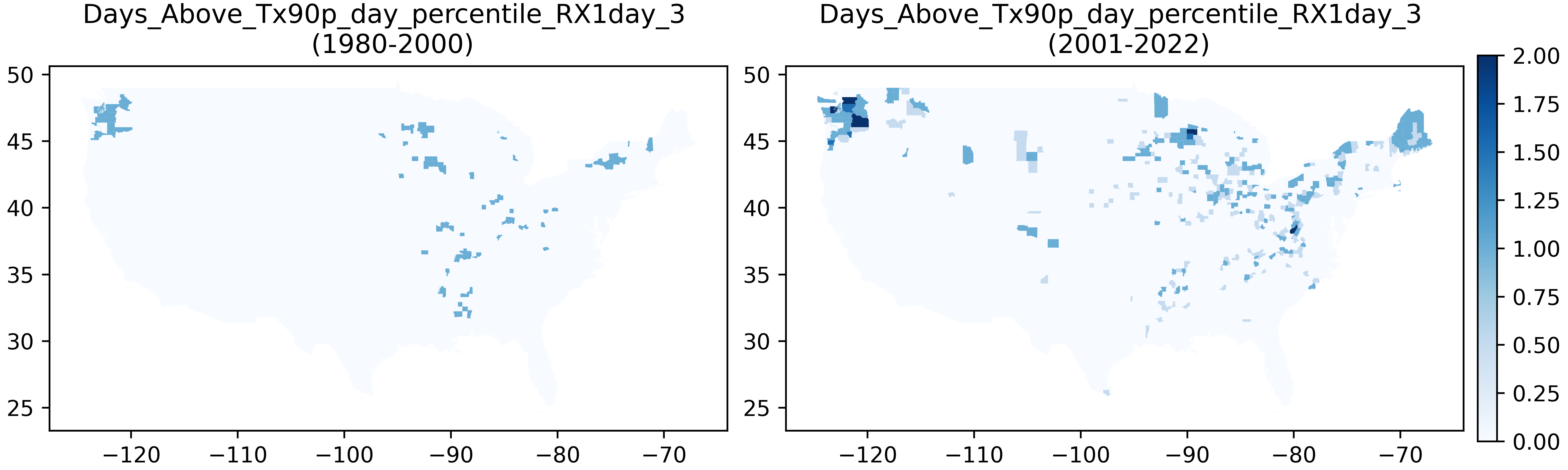 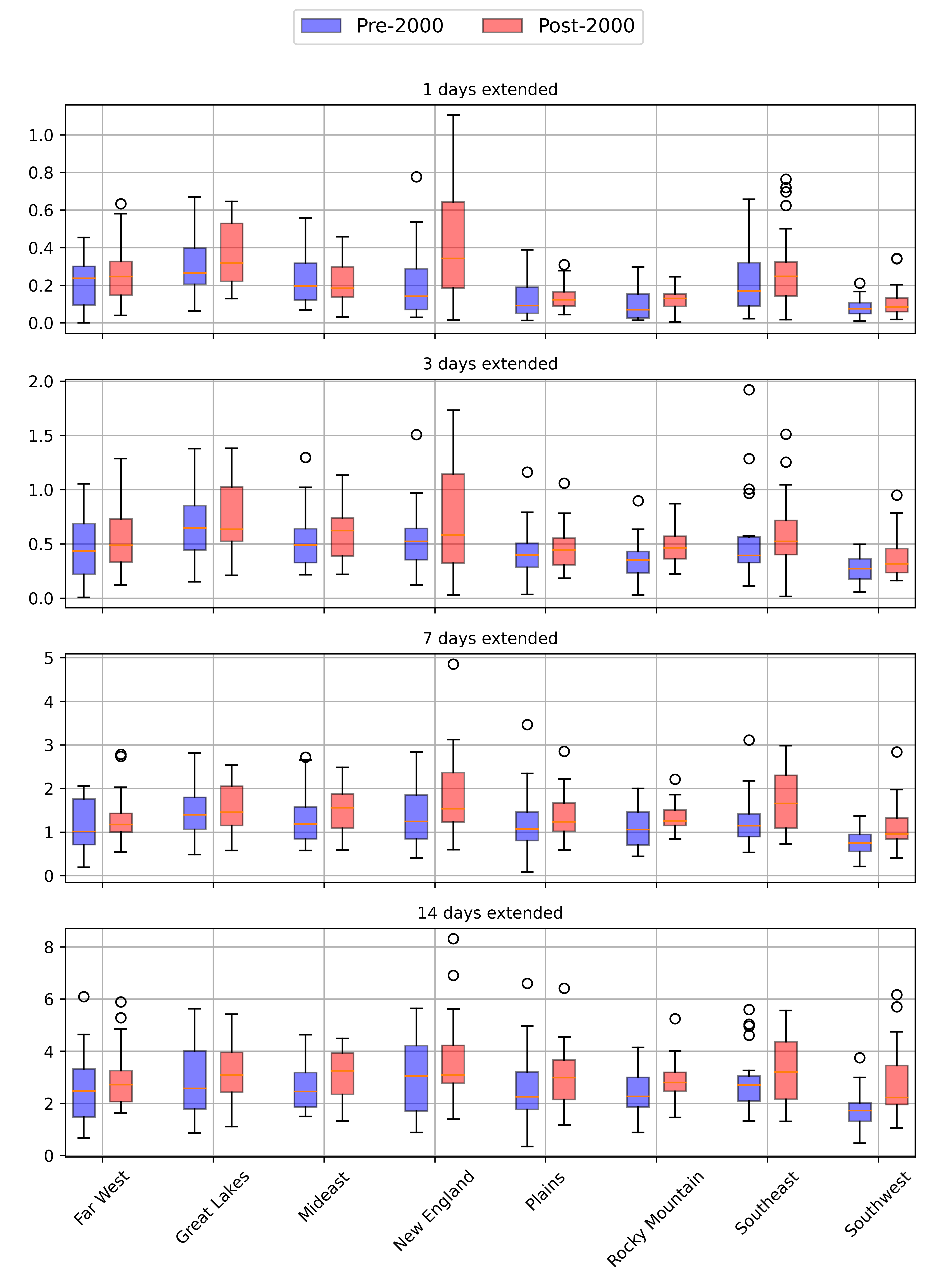 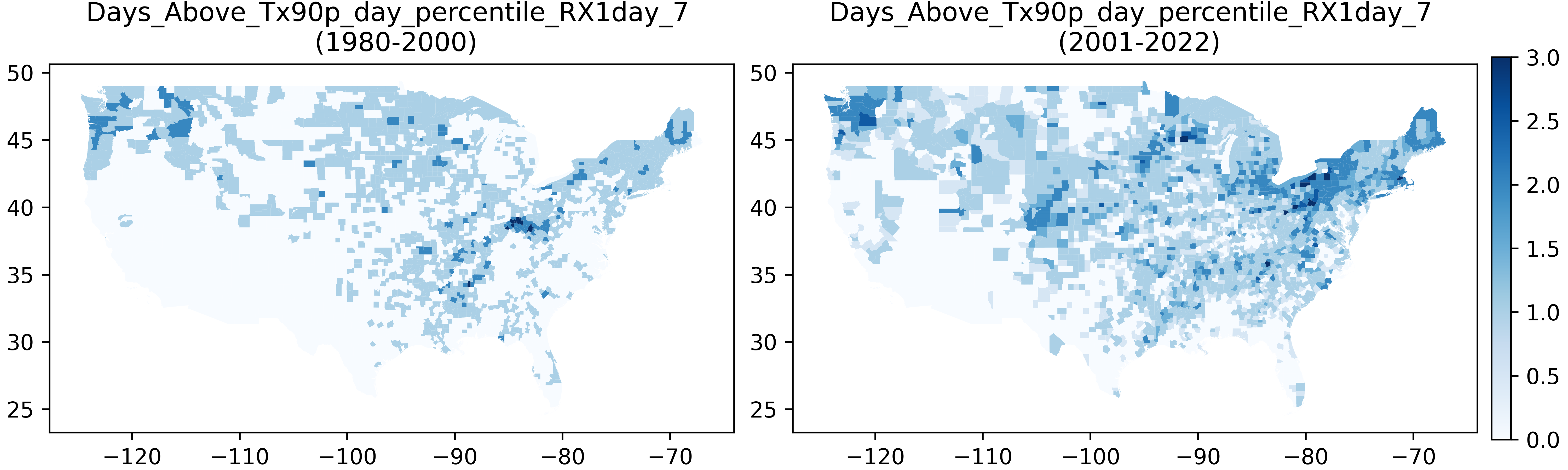 Case Study-2: Higher precipitation extreme with days above 90th percentile at extended period
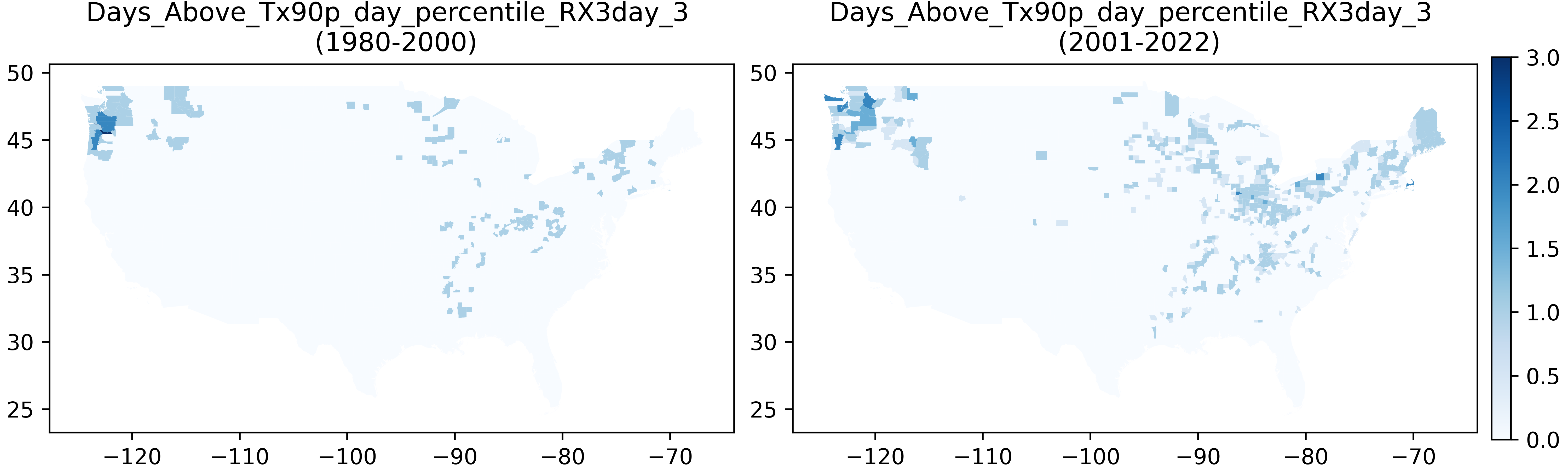 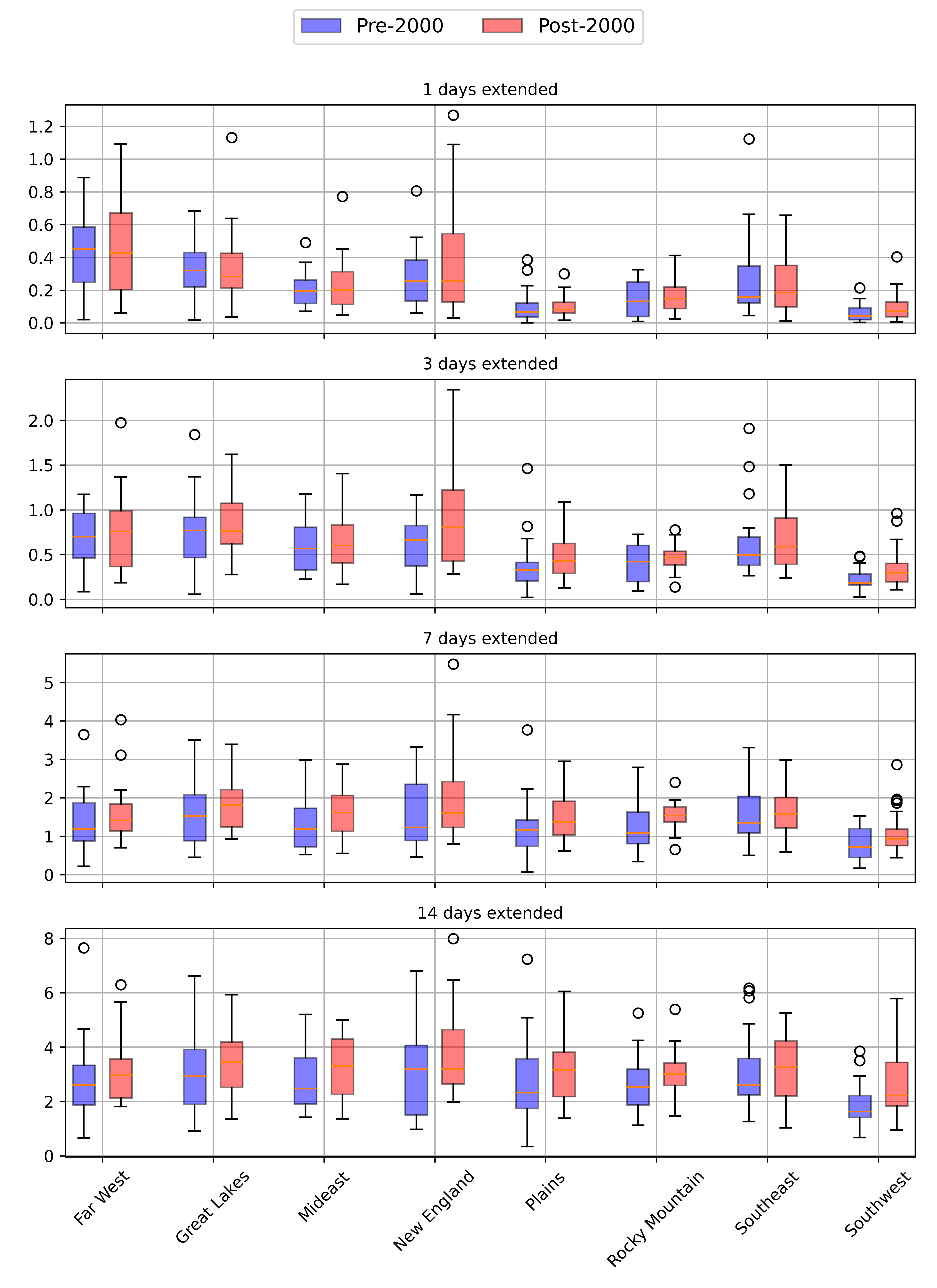 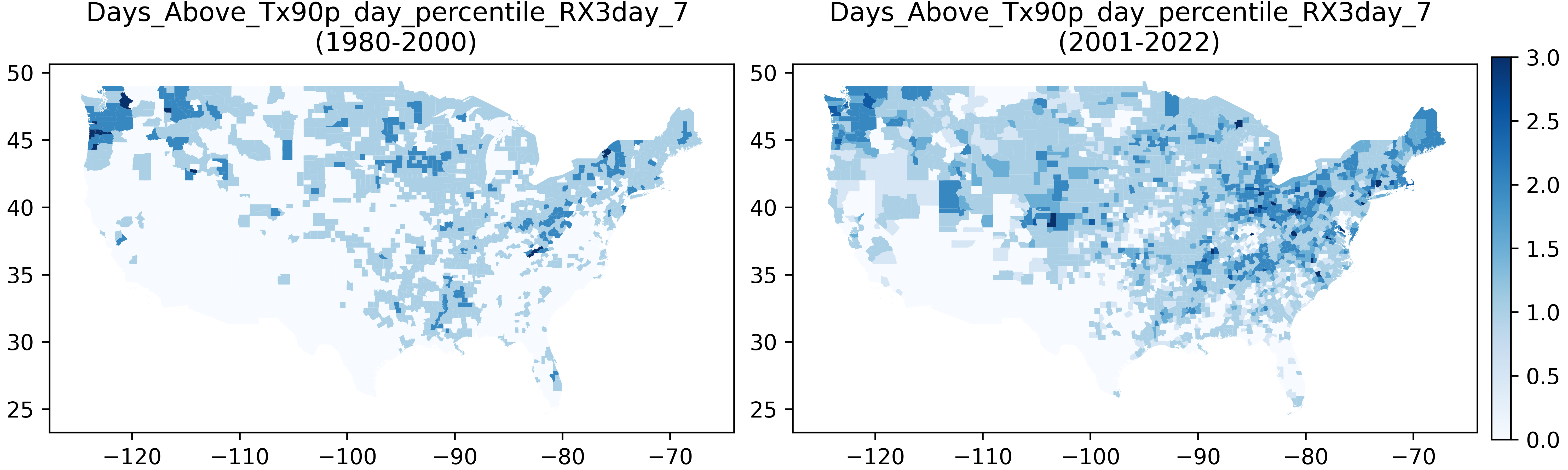 Case Study-2: Higher precipitation extreme with days above 90th percentile at extended period
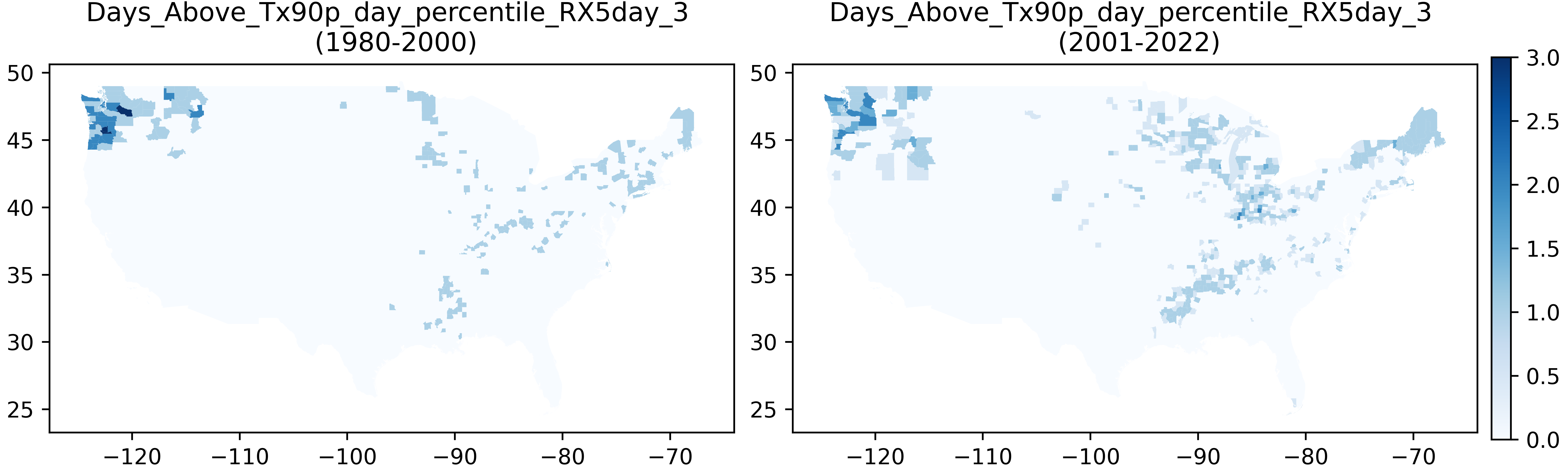 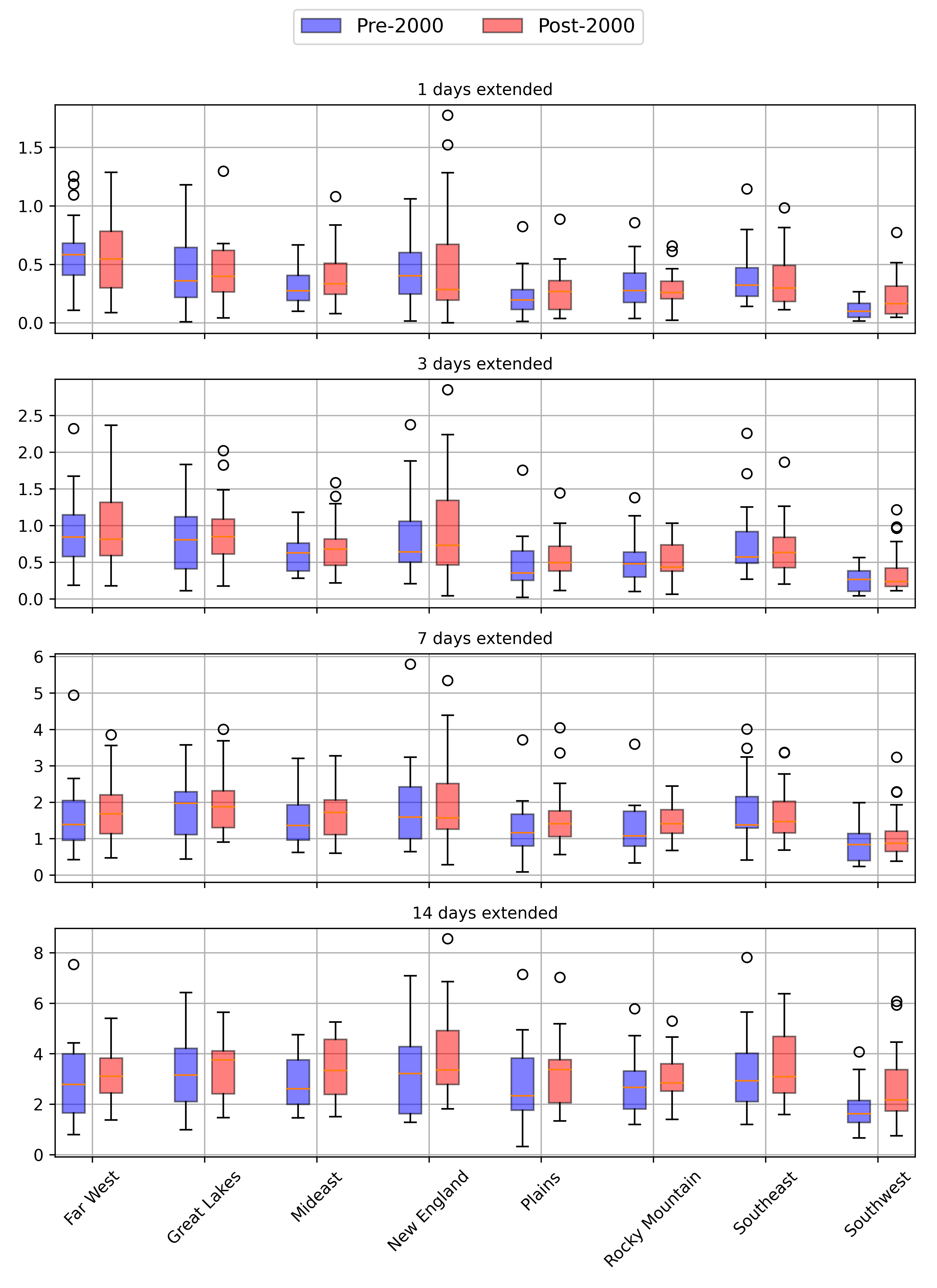 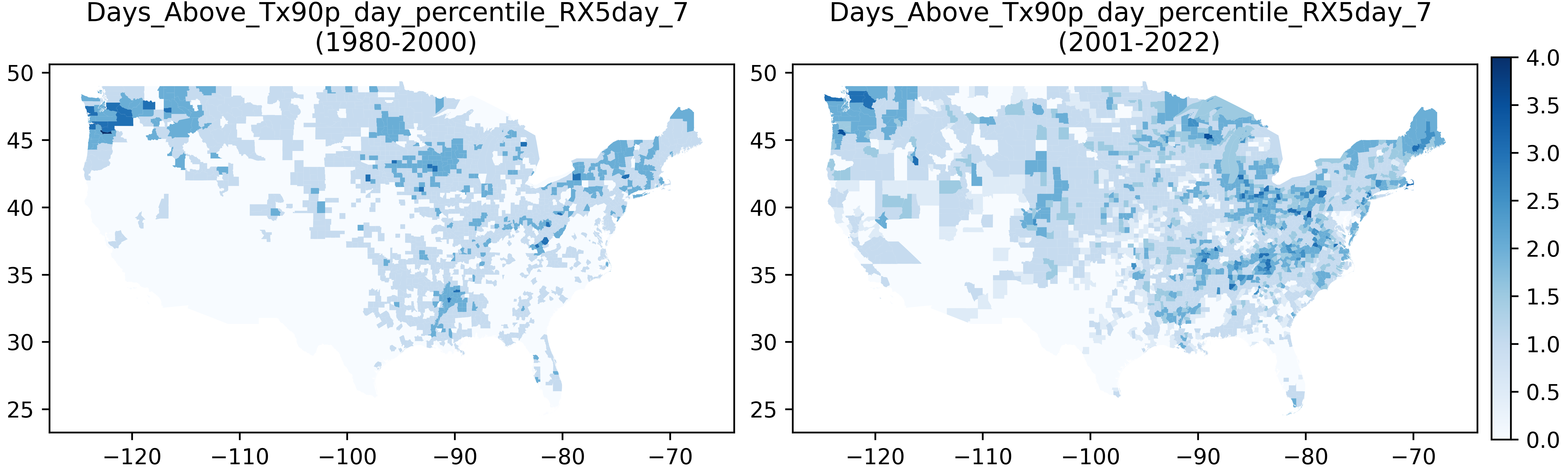 Case Study-2: Higher precipitation extreme with average temperature at extended period
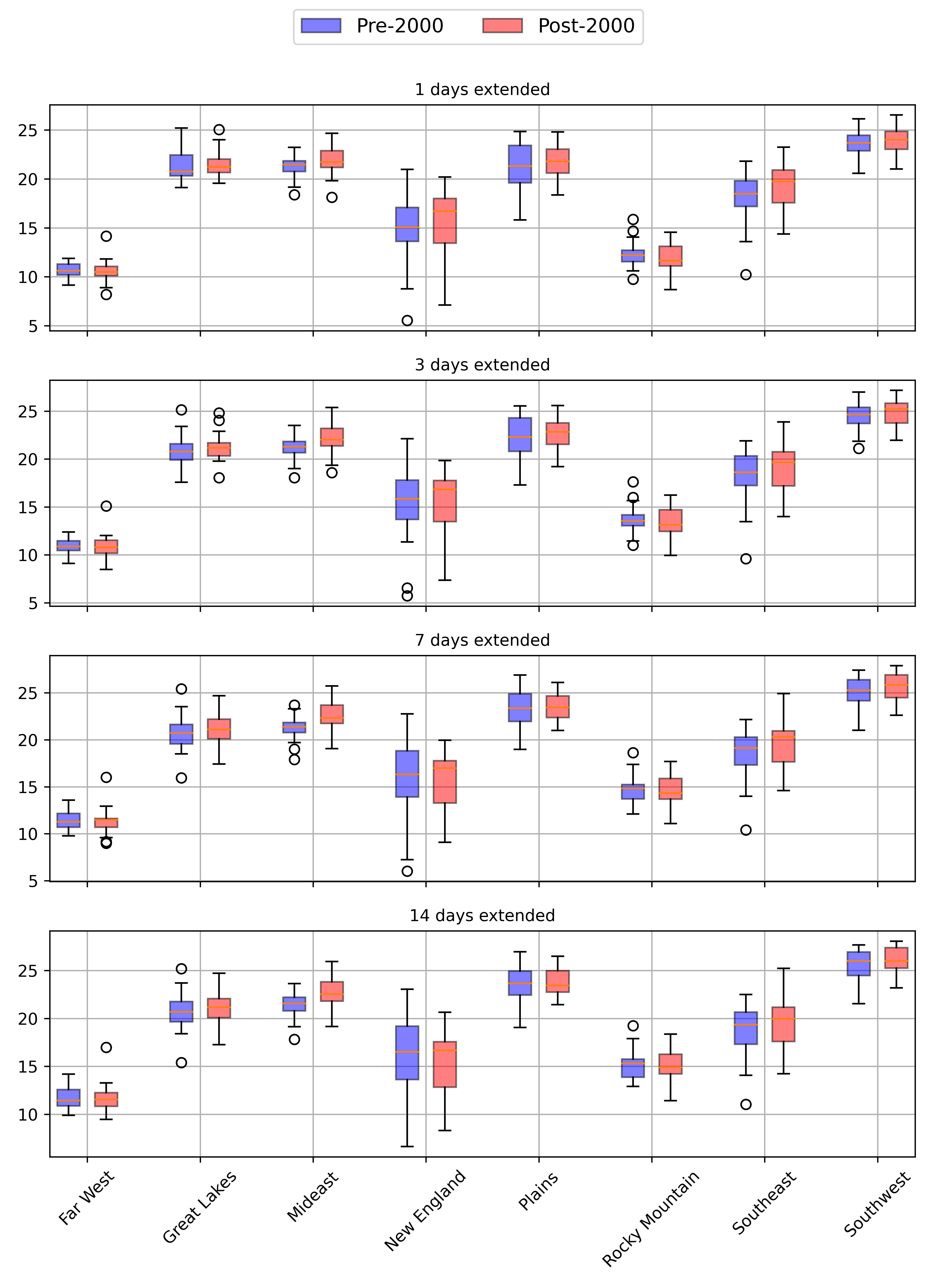 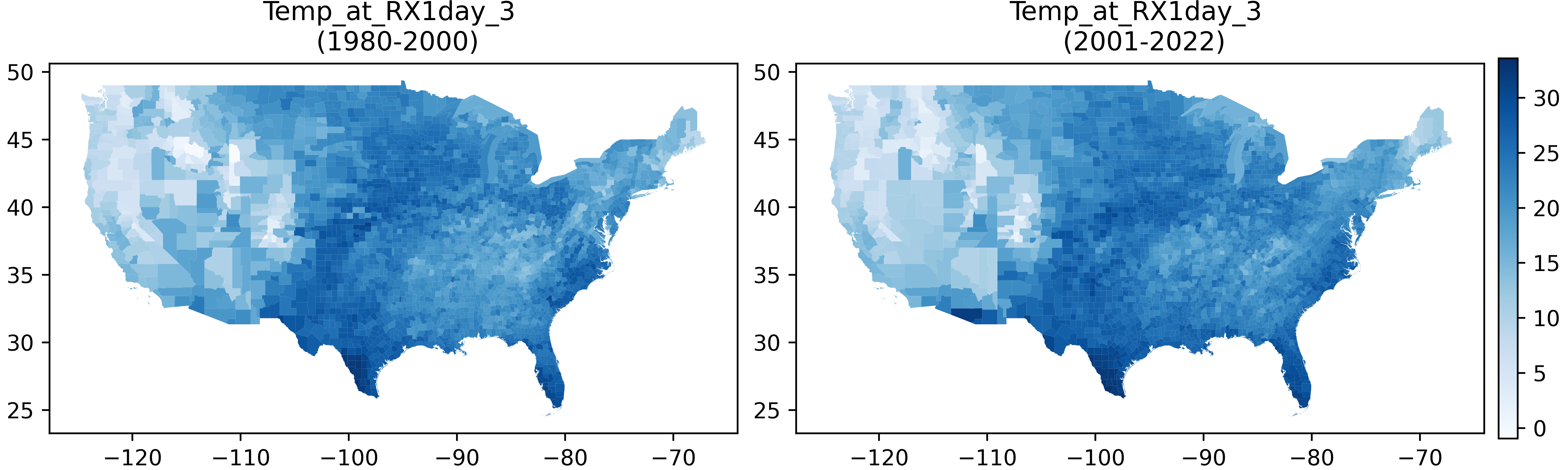 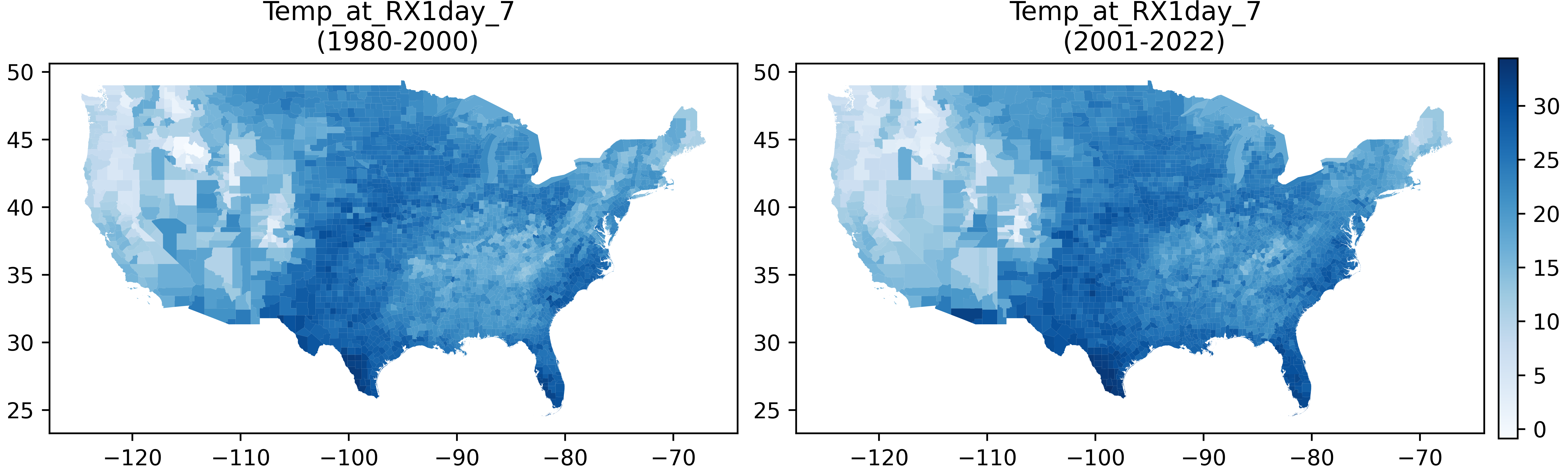 Case Study-2: Higher precipitation extreme with average temperature at extended period
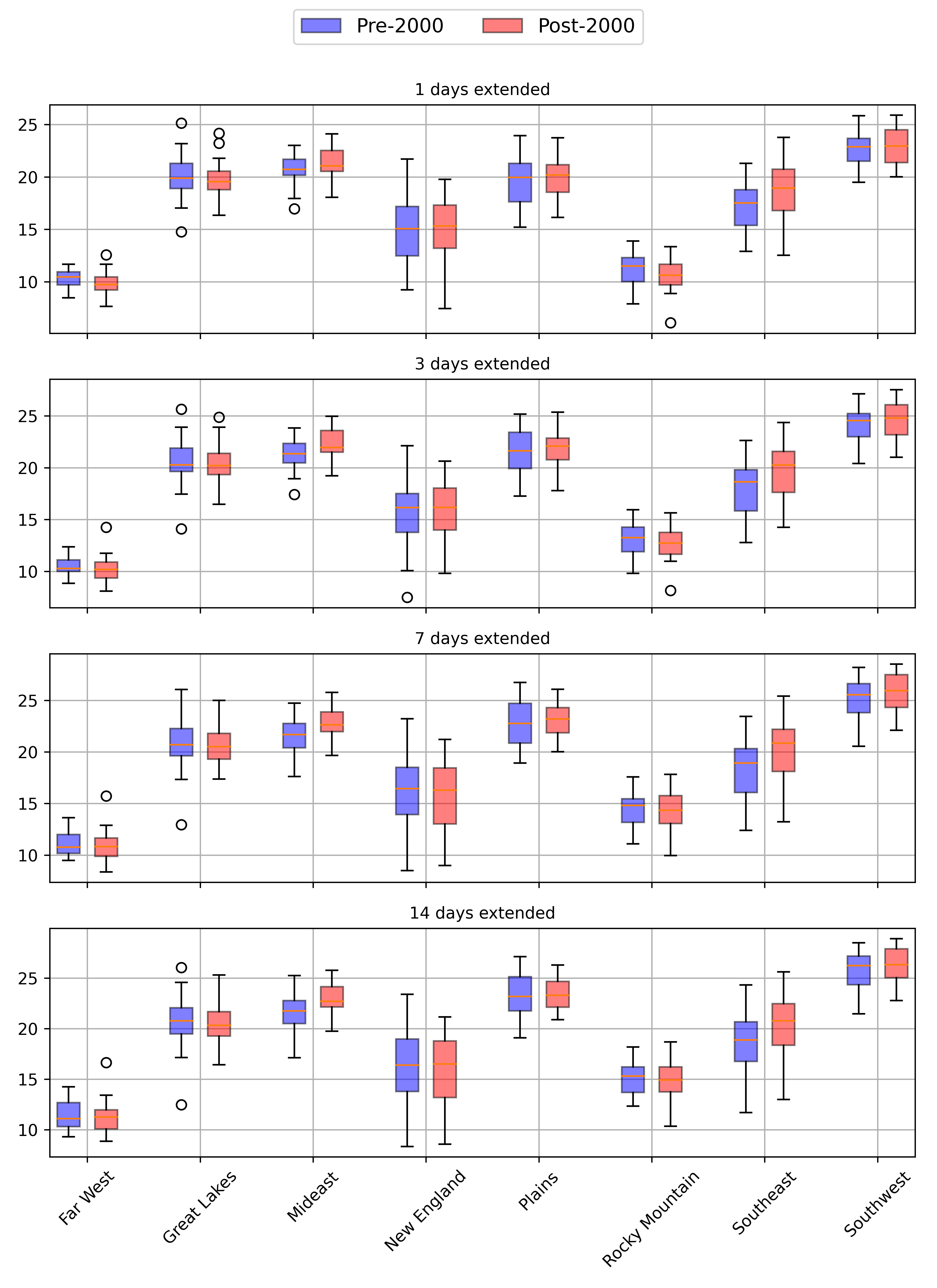 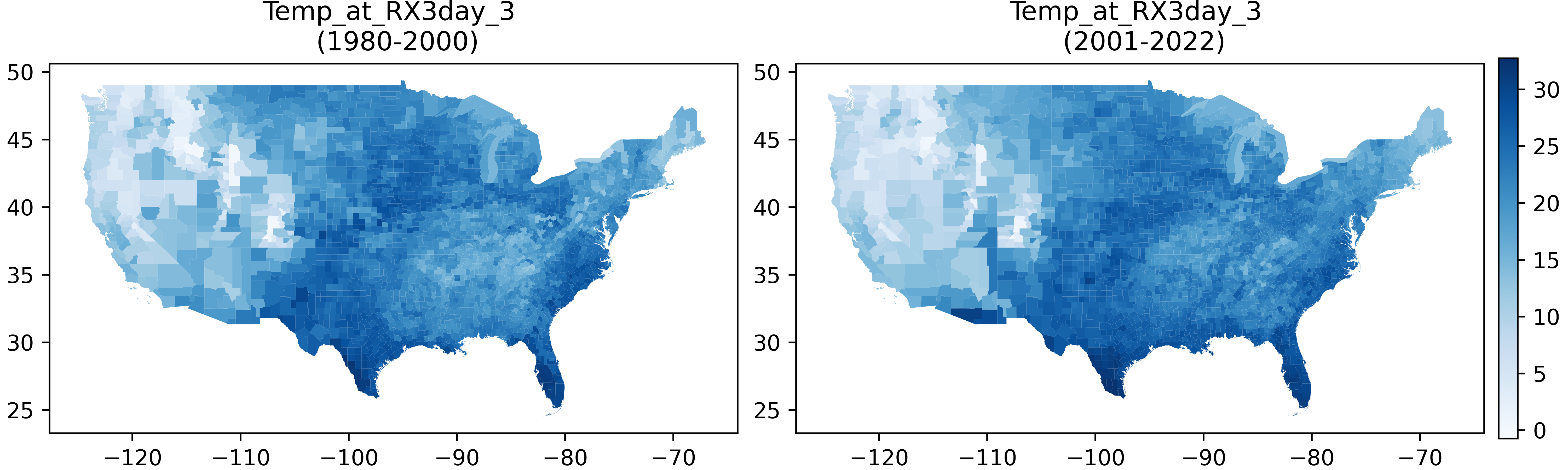 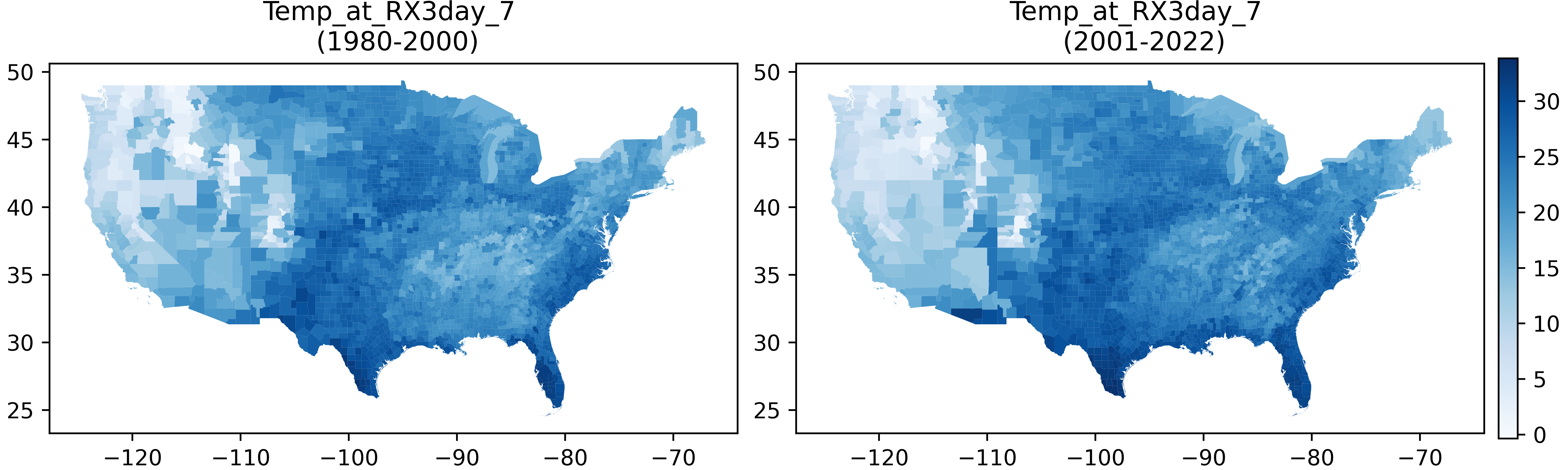 Case Study-2: Higher precipitation extreme with average temperature at extended period
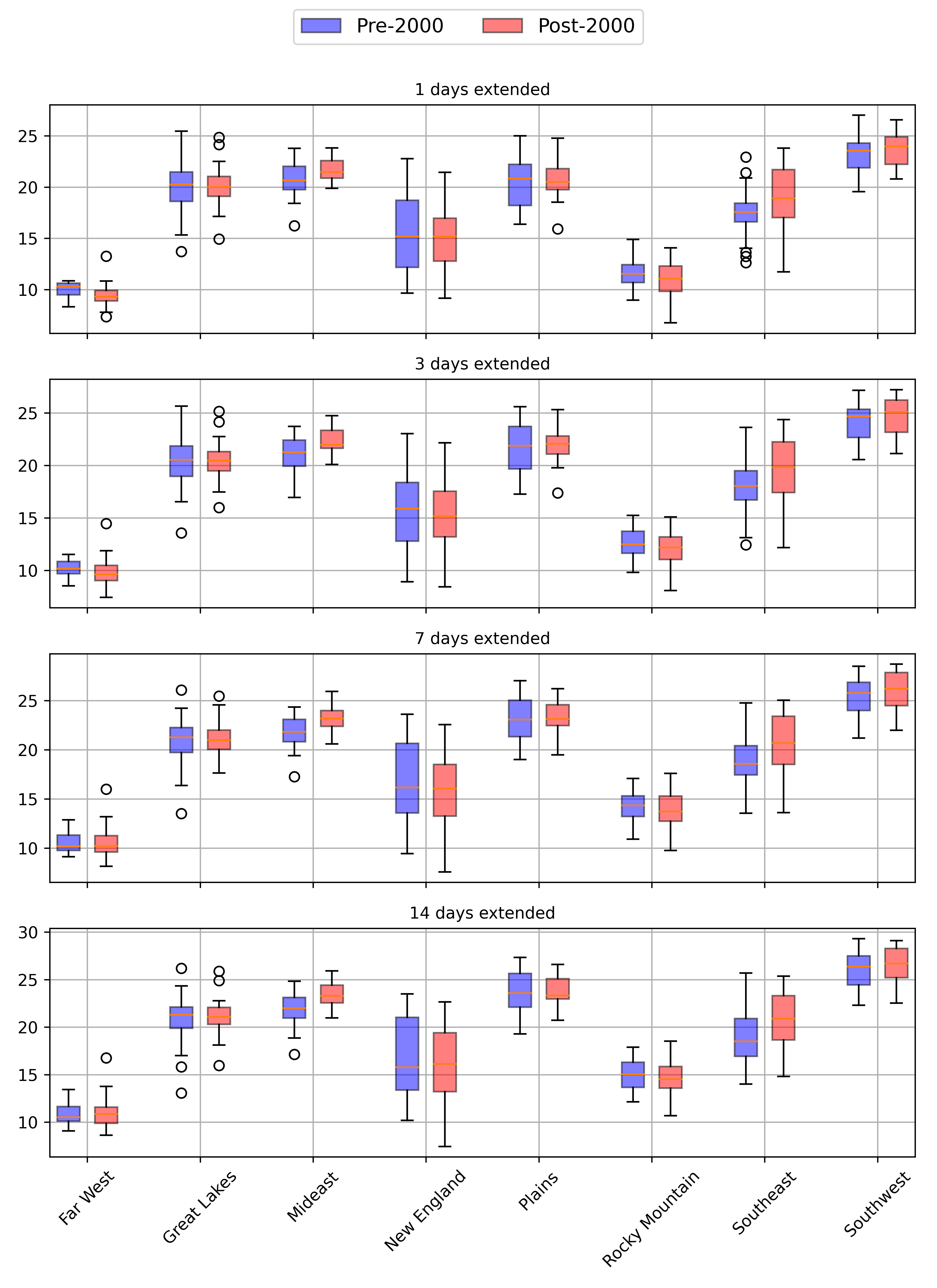 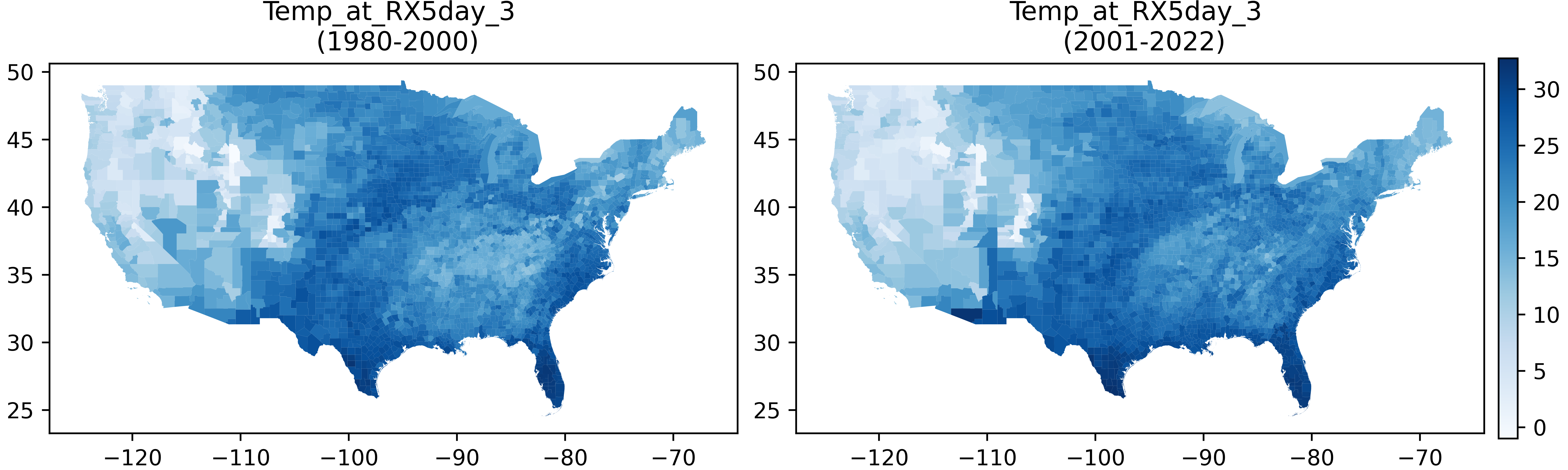 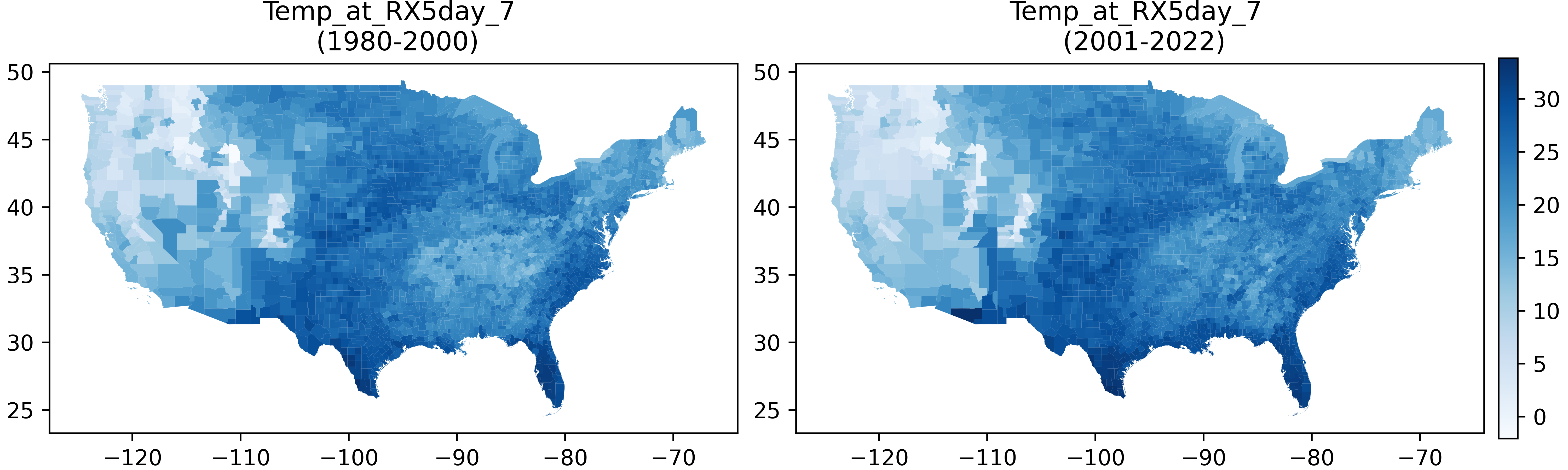 Takeaway for Case 2
Frequency and severity of precipitation-related extremes are increasing across the U.S.
Temperature extremes are also increasing near the dates and locations of precipitation extremes
Temporal analysis shows clear upward trends in temperature extremes around precipitation extremes
Spatial patterns reveal growing geographic extent of high temperature extremes coinciding with precipitation extremes
The convergence of intensifying precipitation and temperature extremes poses compounded risks
Regions facing the simultaneous increase in diverse climate hazards are emerging
Understanding these compound climate risks is critical for targeted adaptation planning
Future Direction: Other Indices & Using Real Disaster Dataset?
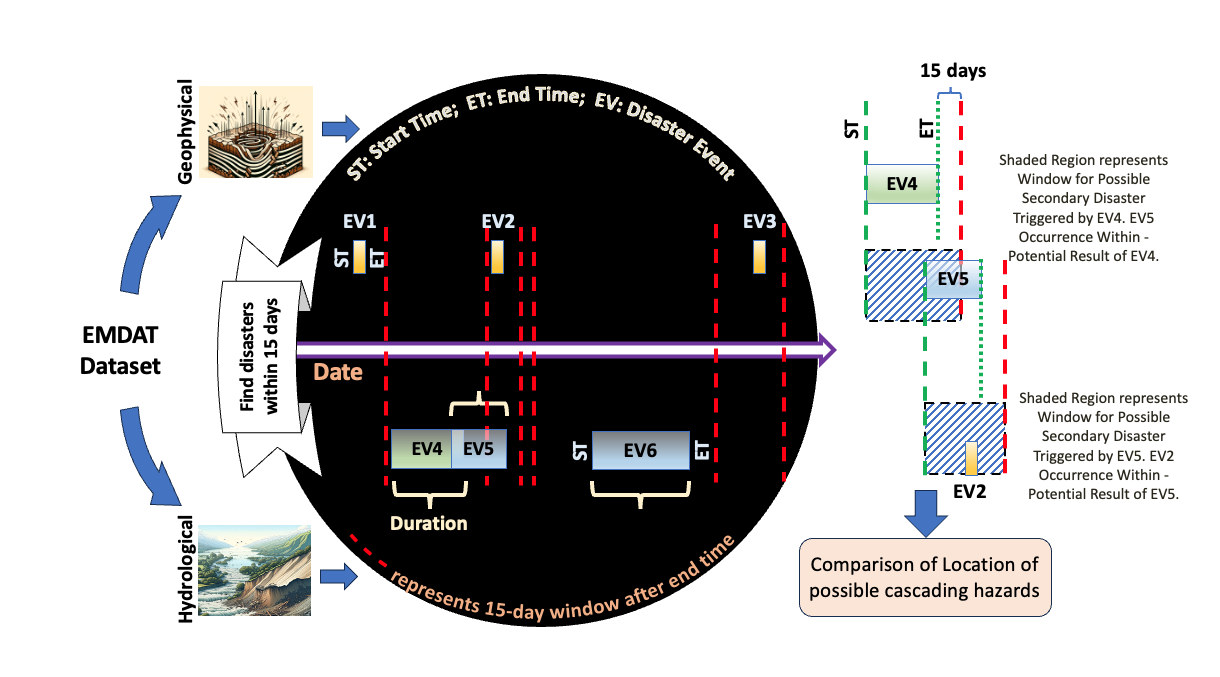 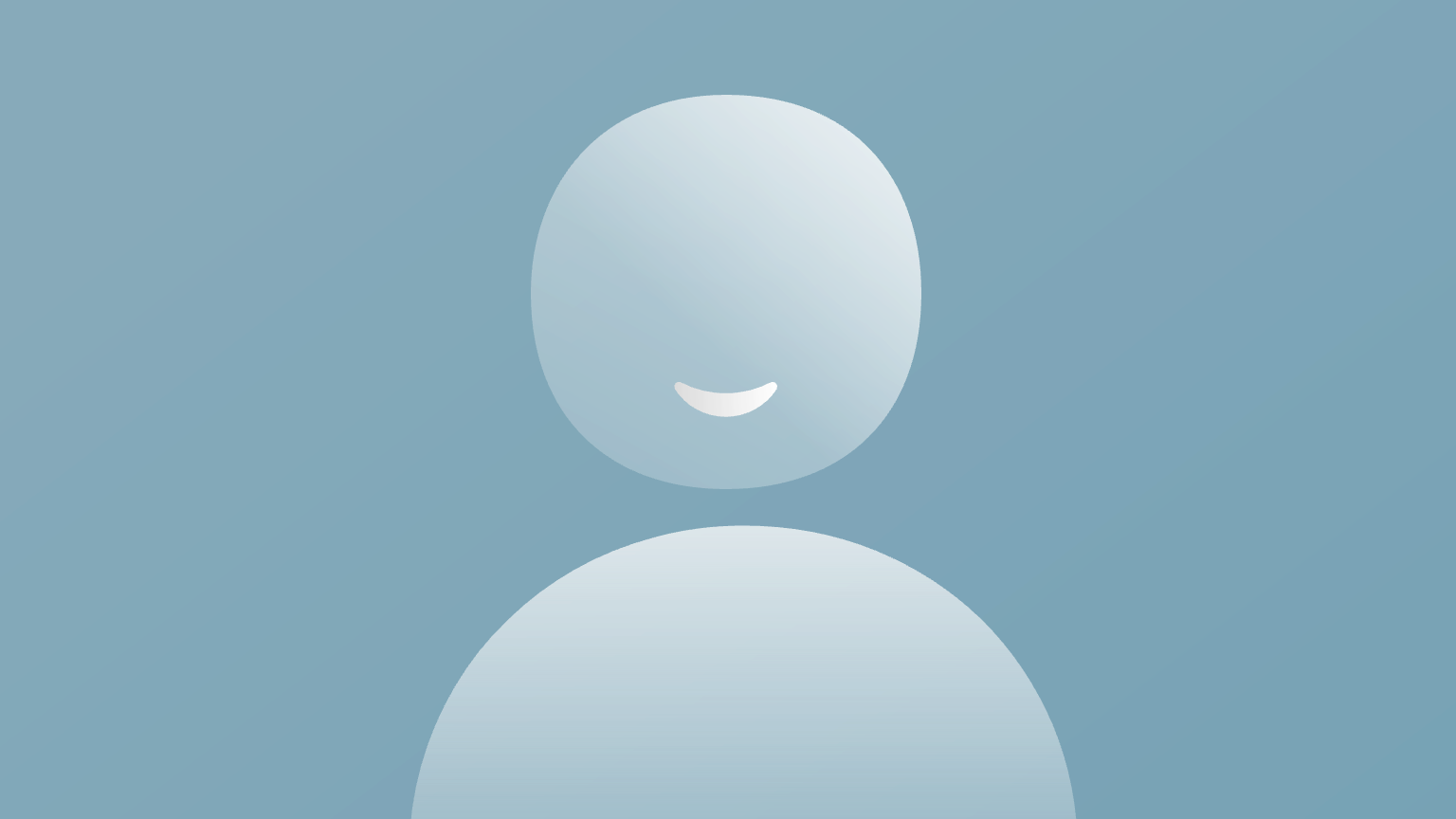 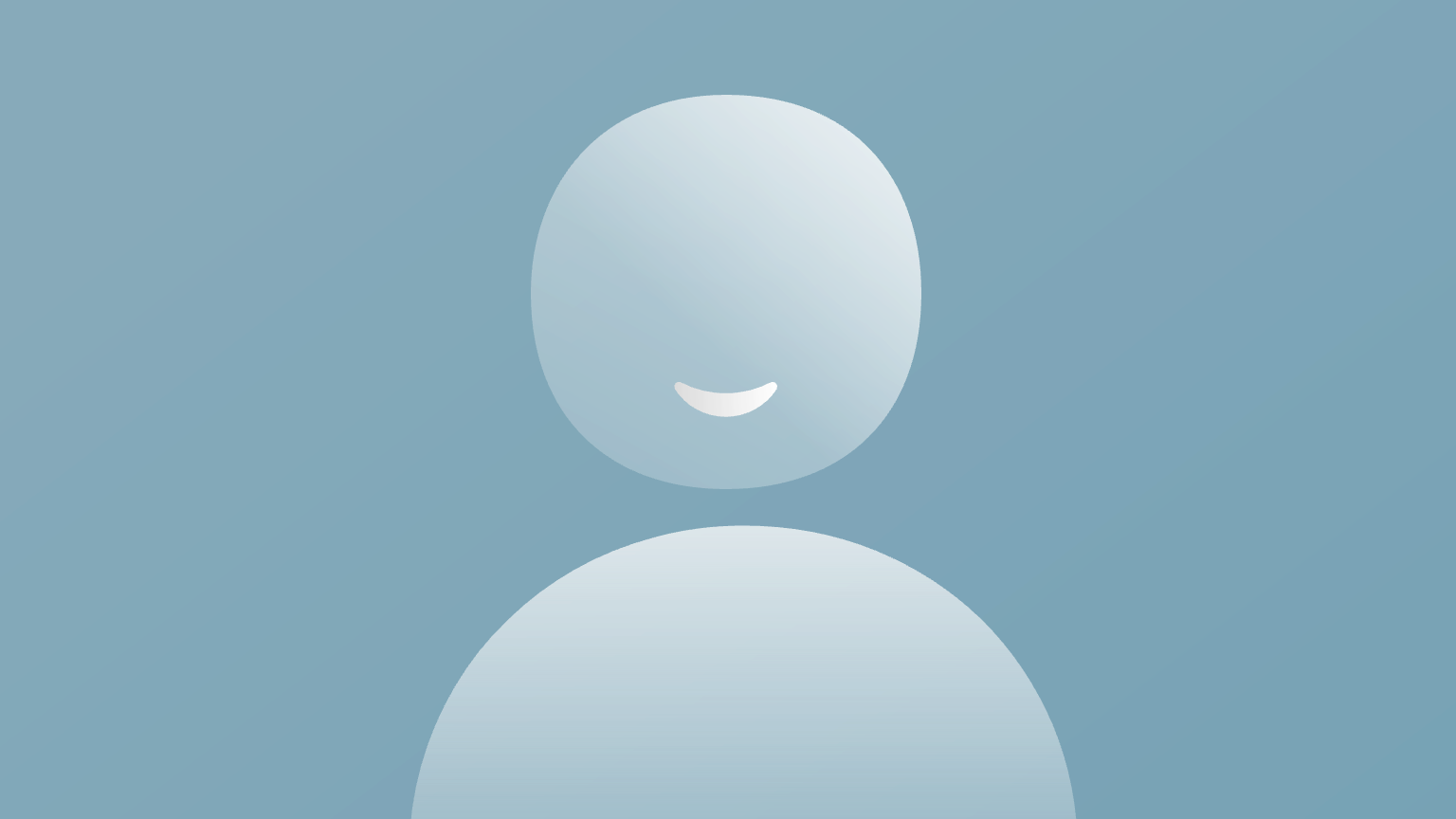 THANK YOU!Thank you for listeningAny suggestions and comments are appreciated.Contact Information:Saurav.Bhattarai@students.jsums.eduSaurav.Bhattarai.1999@gmail.com
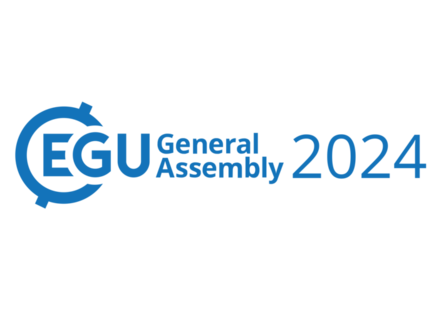 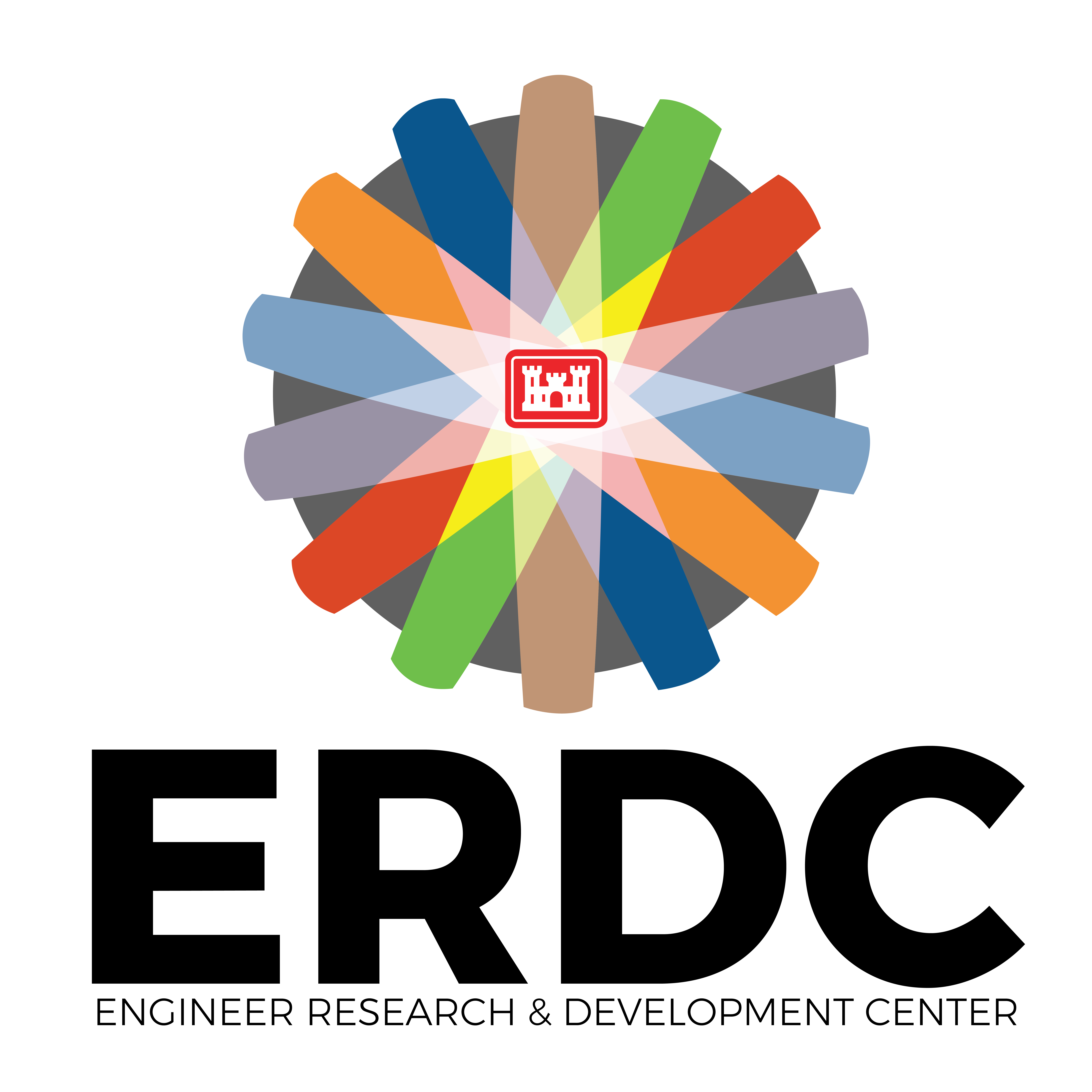 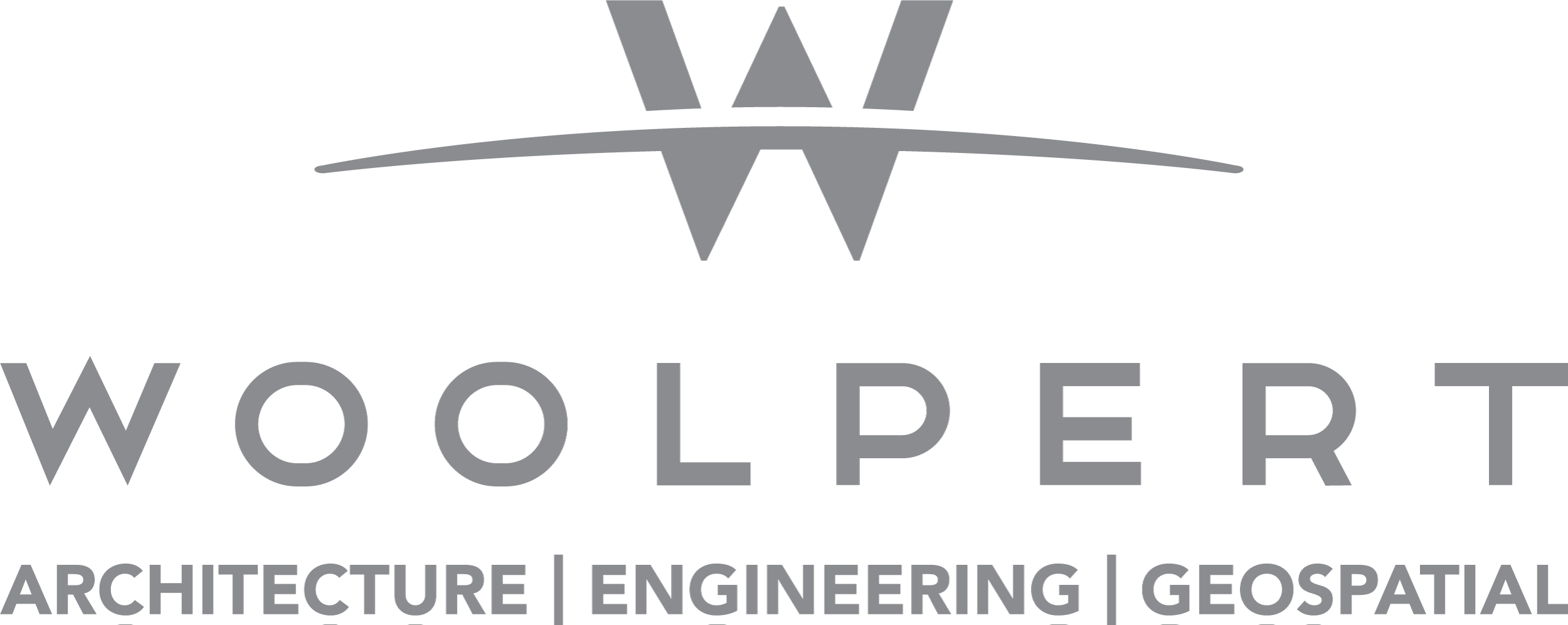 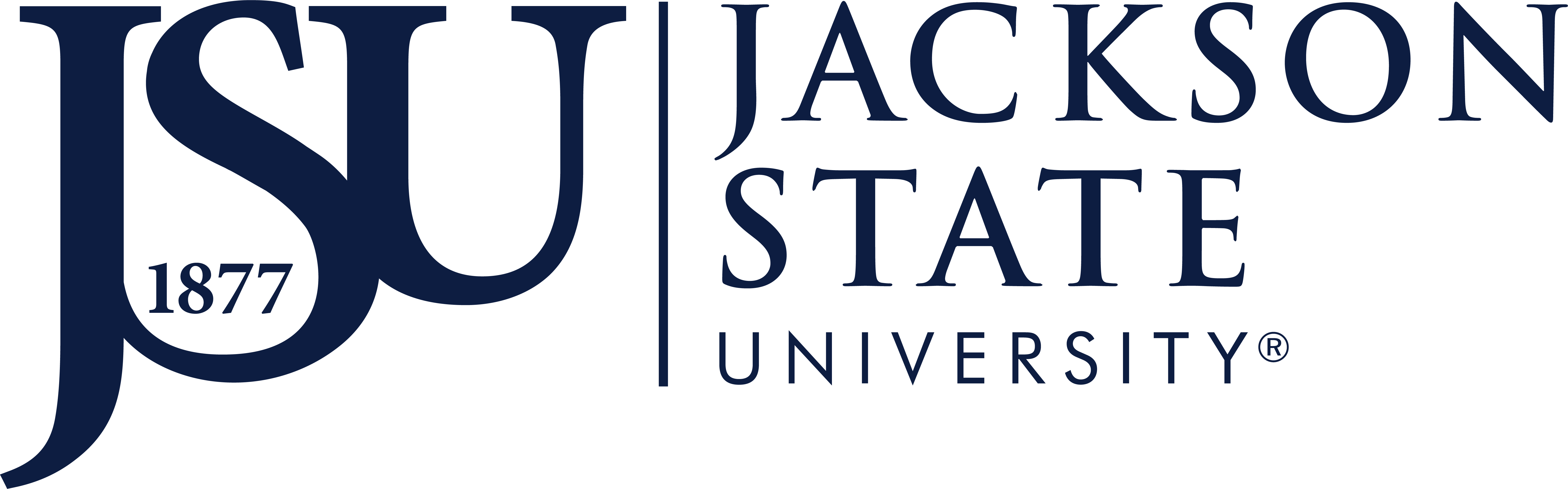